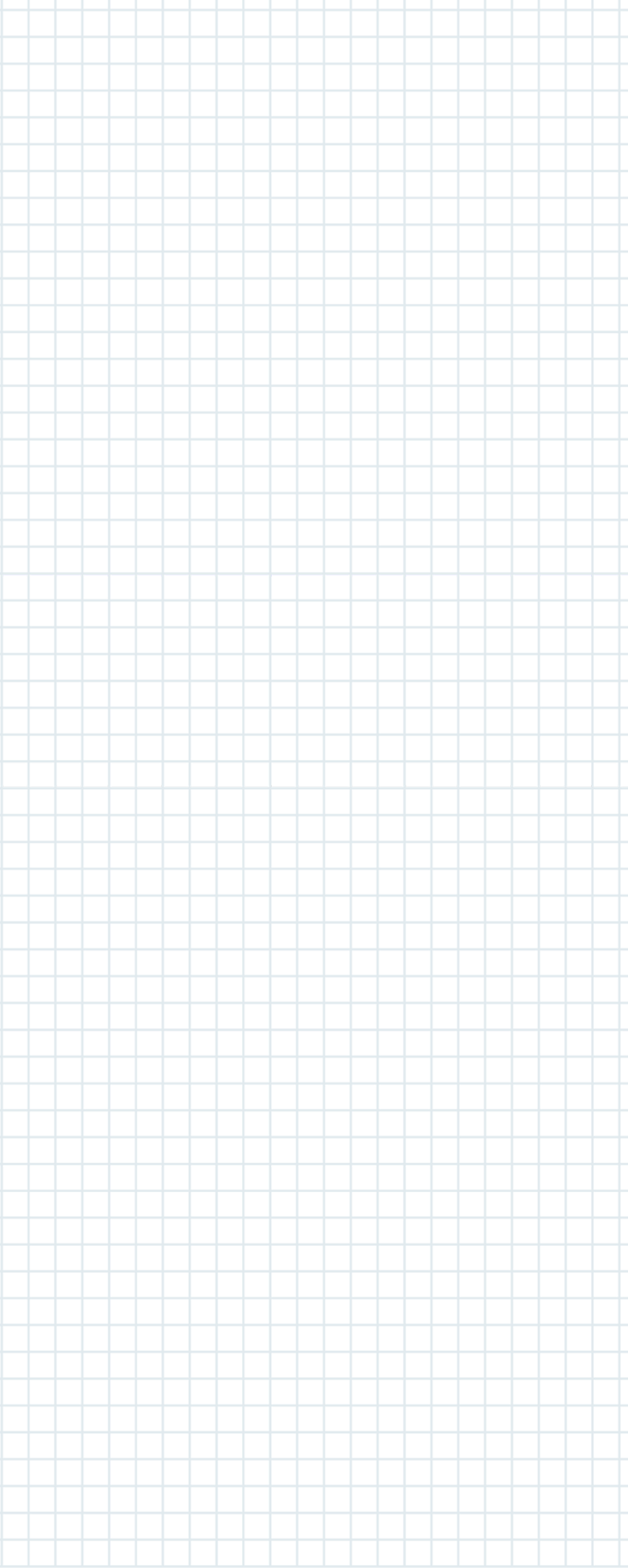 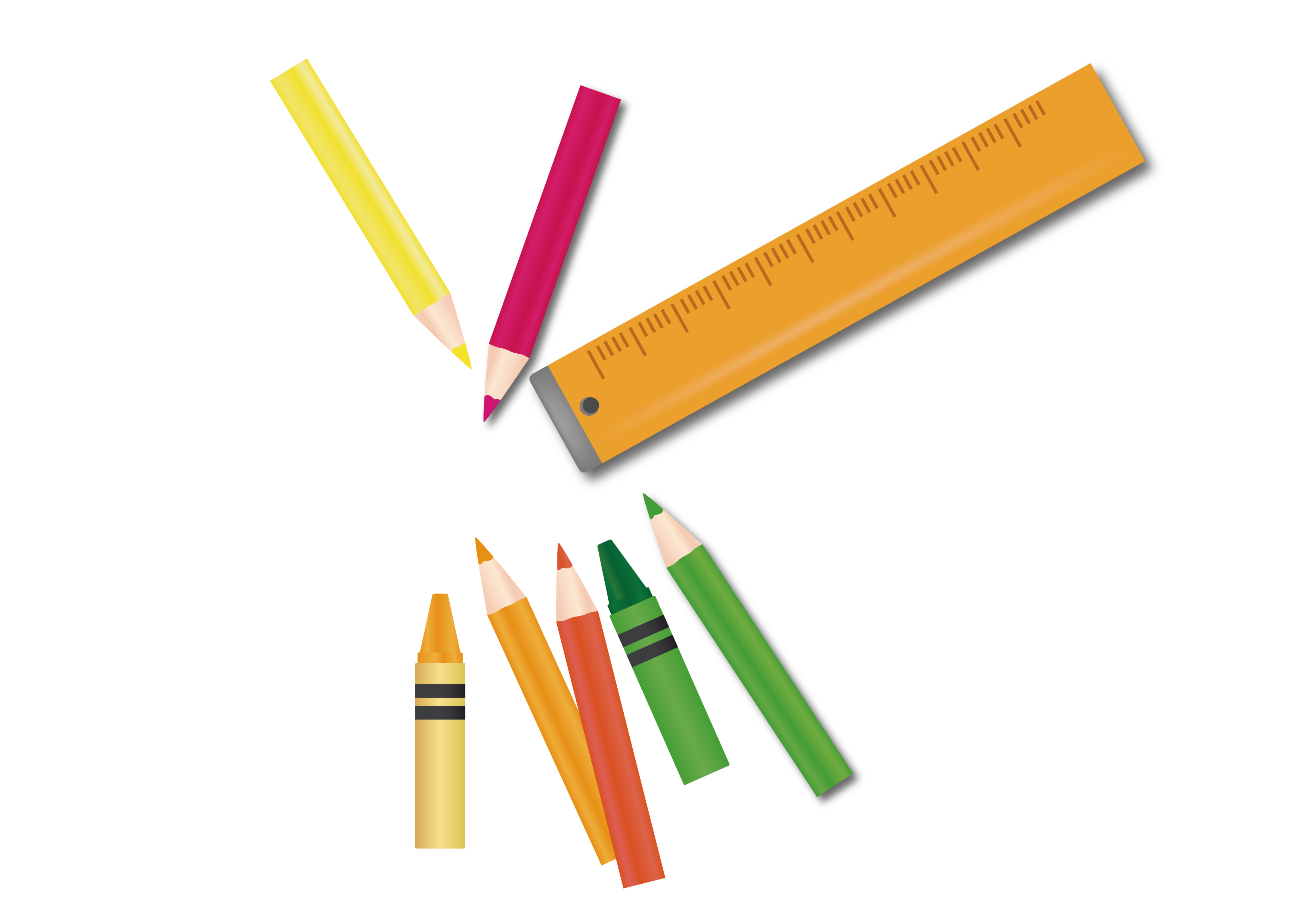 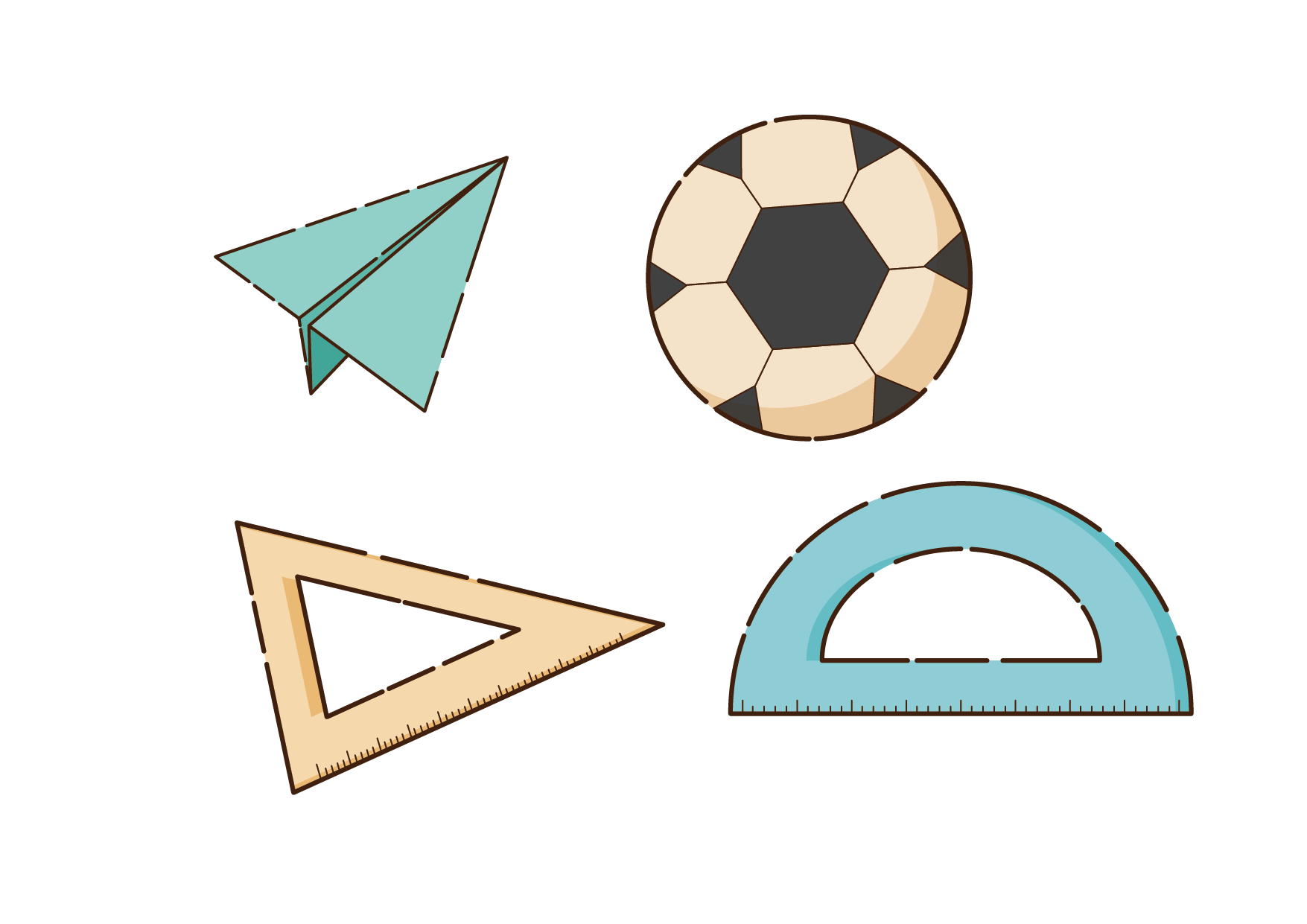 TRƯỜNG TIỂU HỌC ÁI MỘ A
Bài giảng điện tử Lớp 3
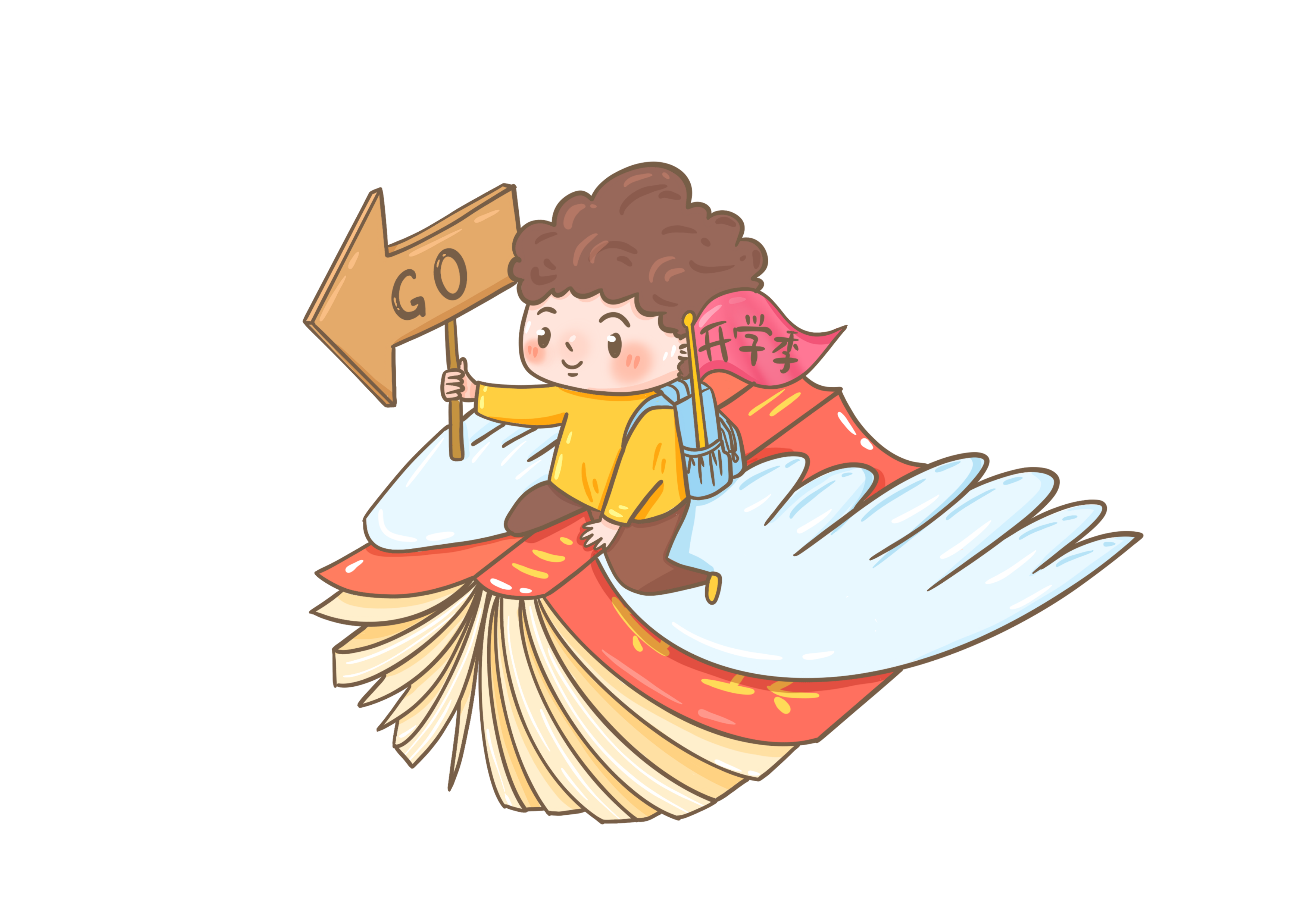 Môn: Toán
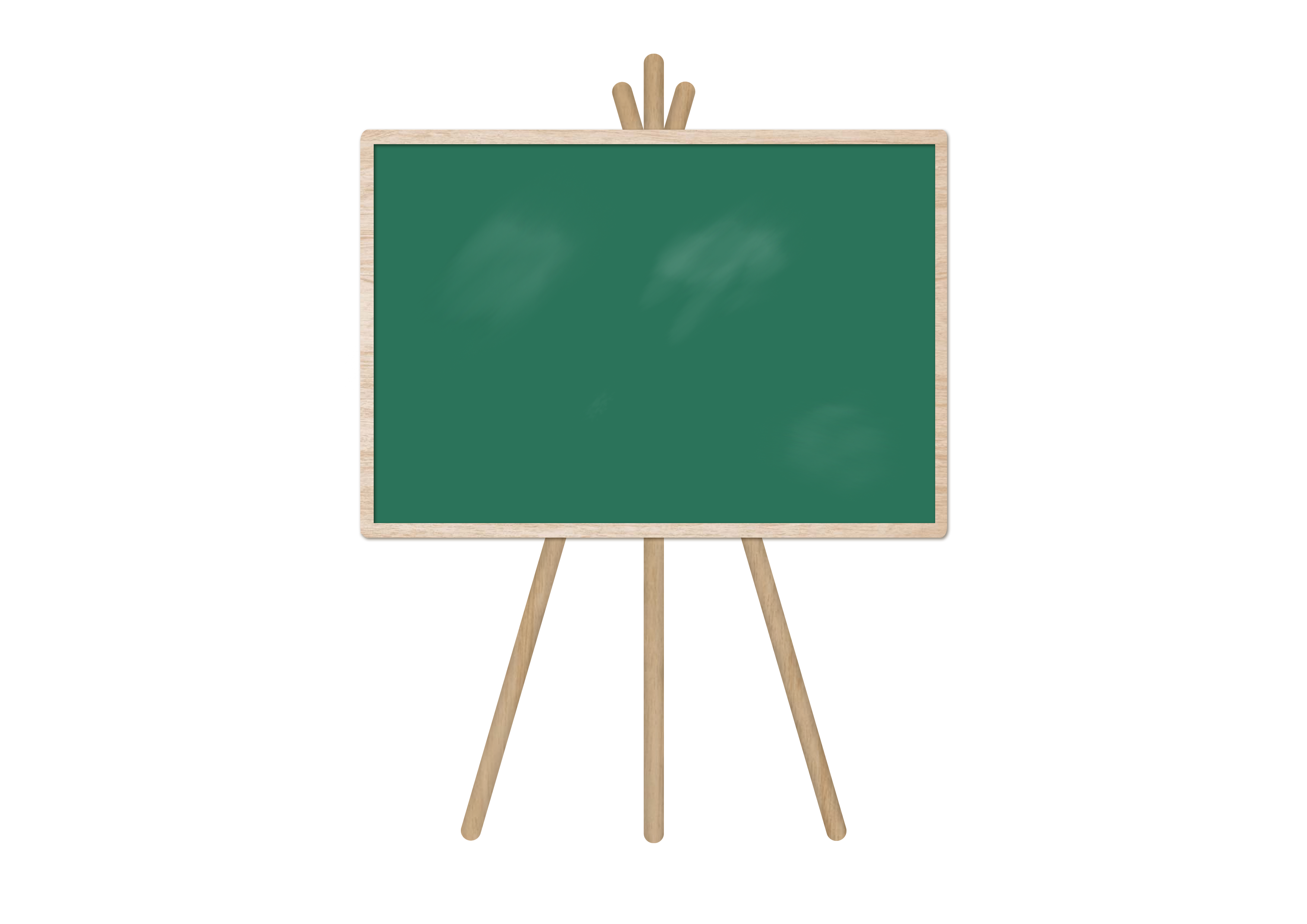 BẢNG NHÂN 3
Tiết 2
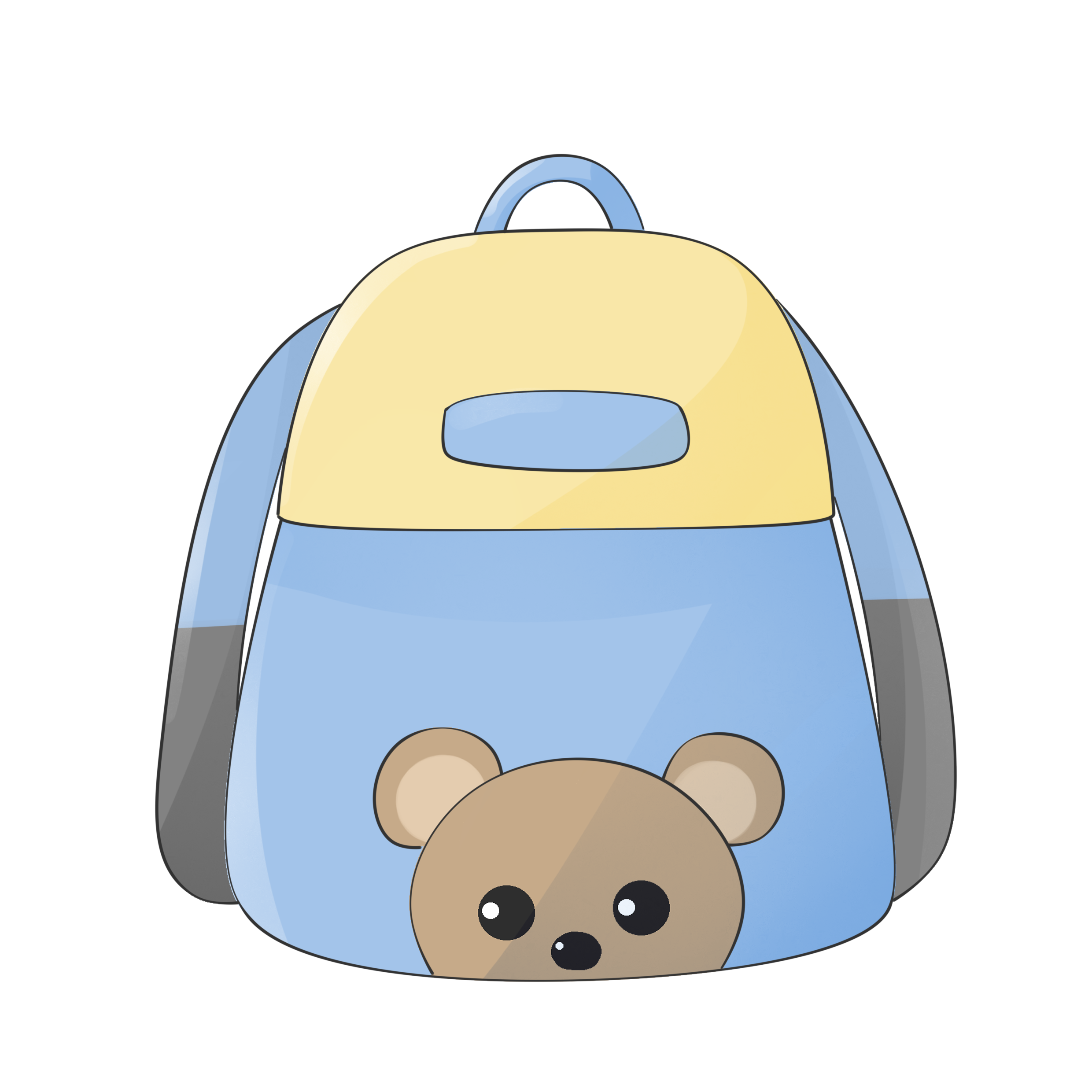 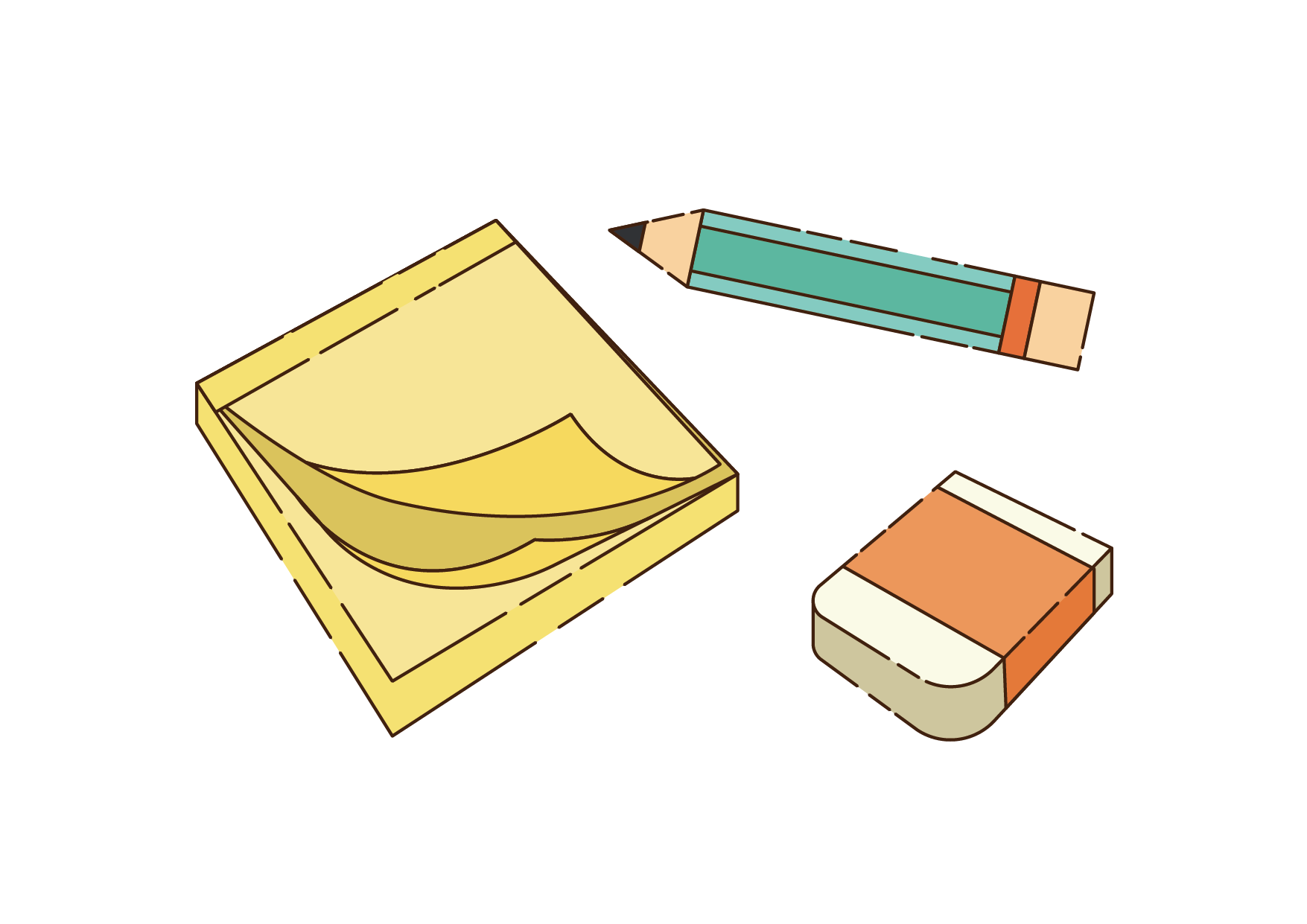 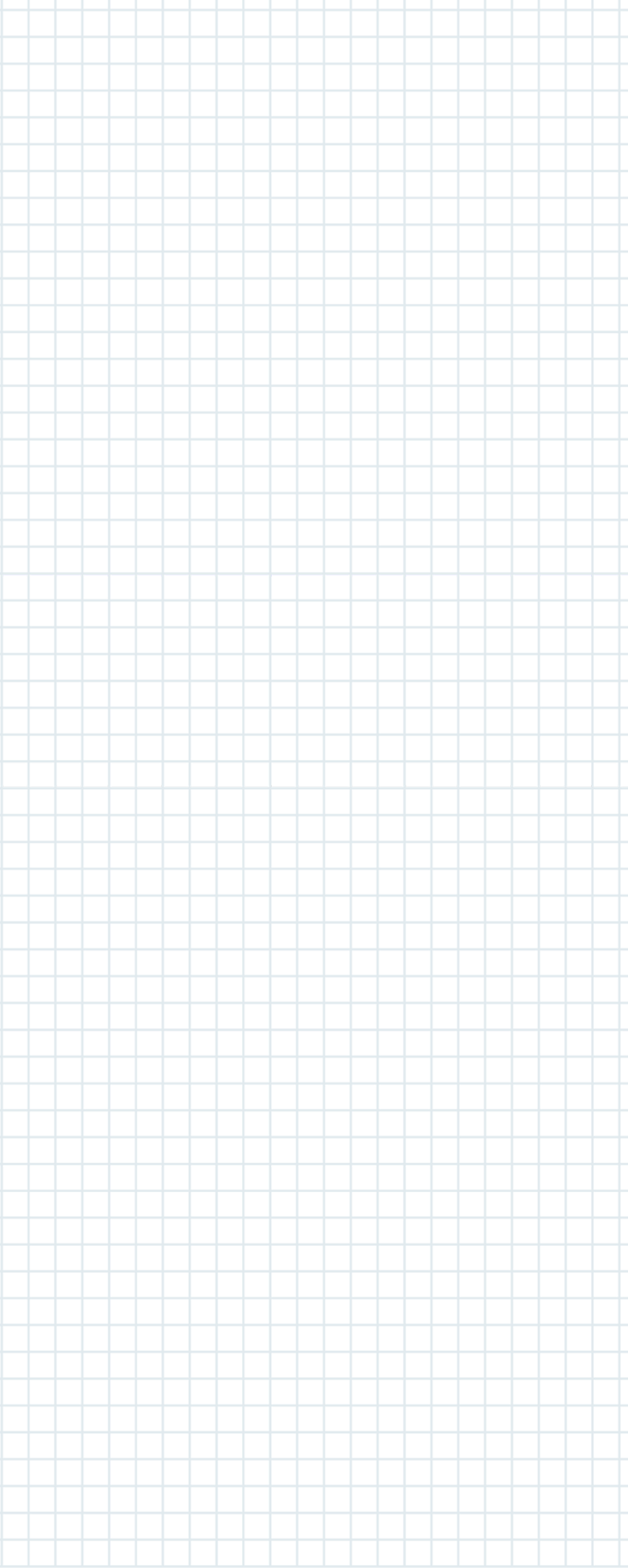 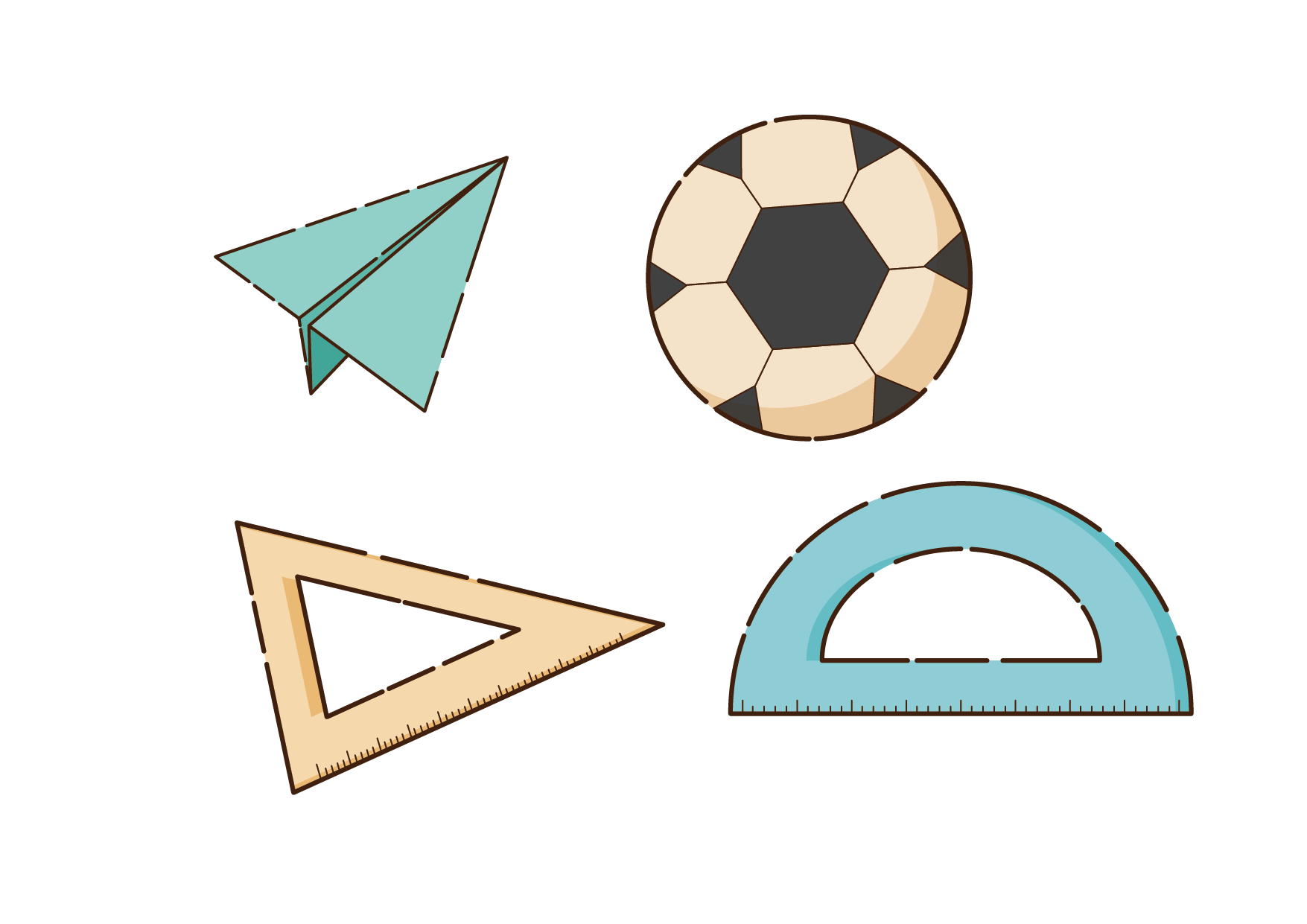 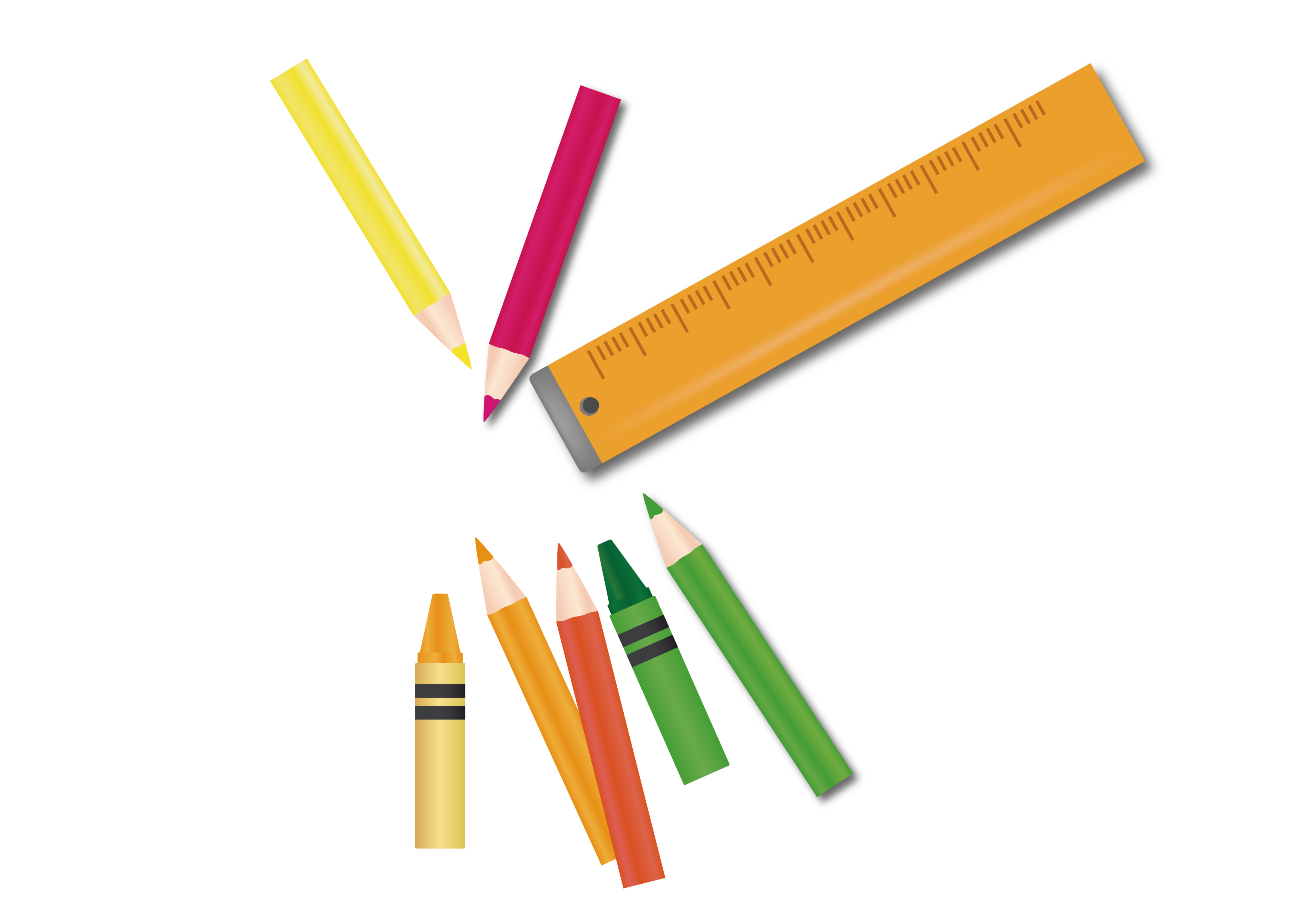 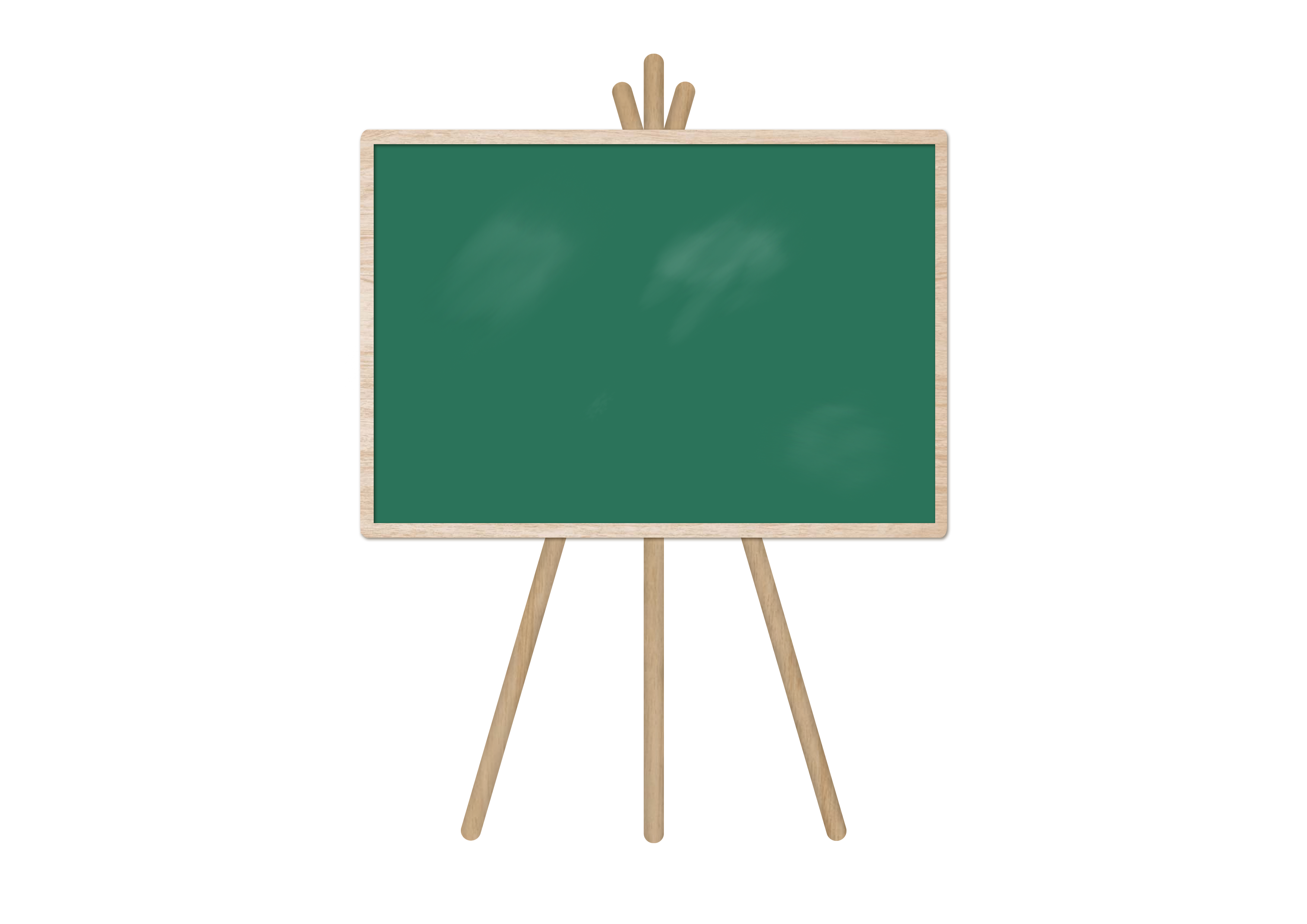 KHỞI ĐỘNG
01
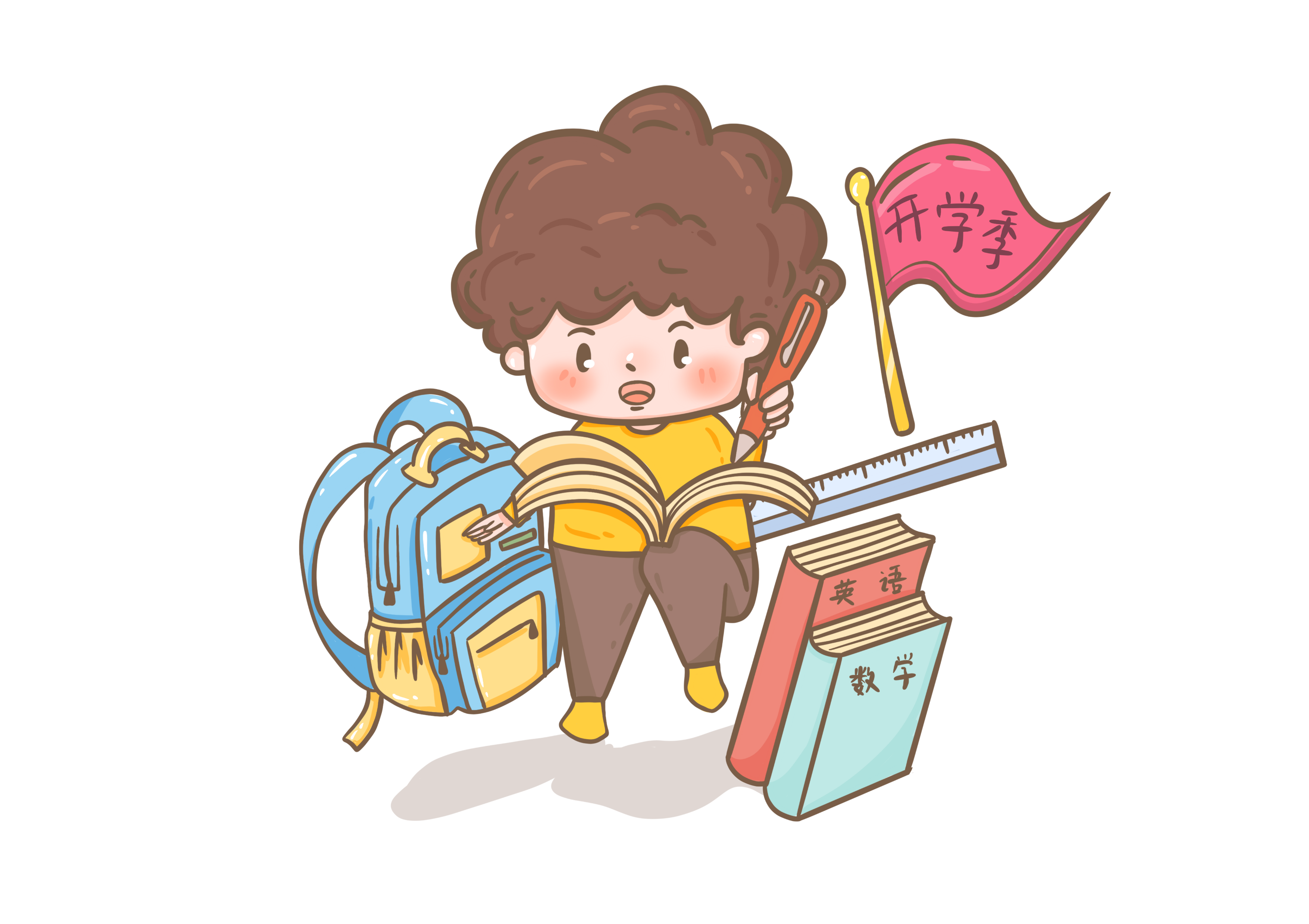 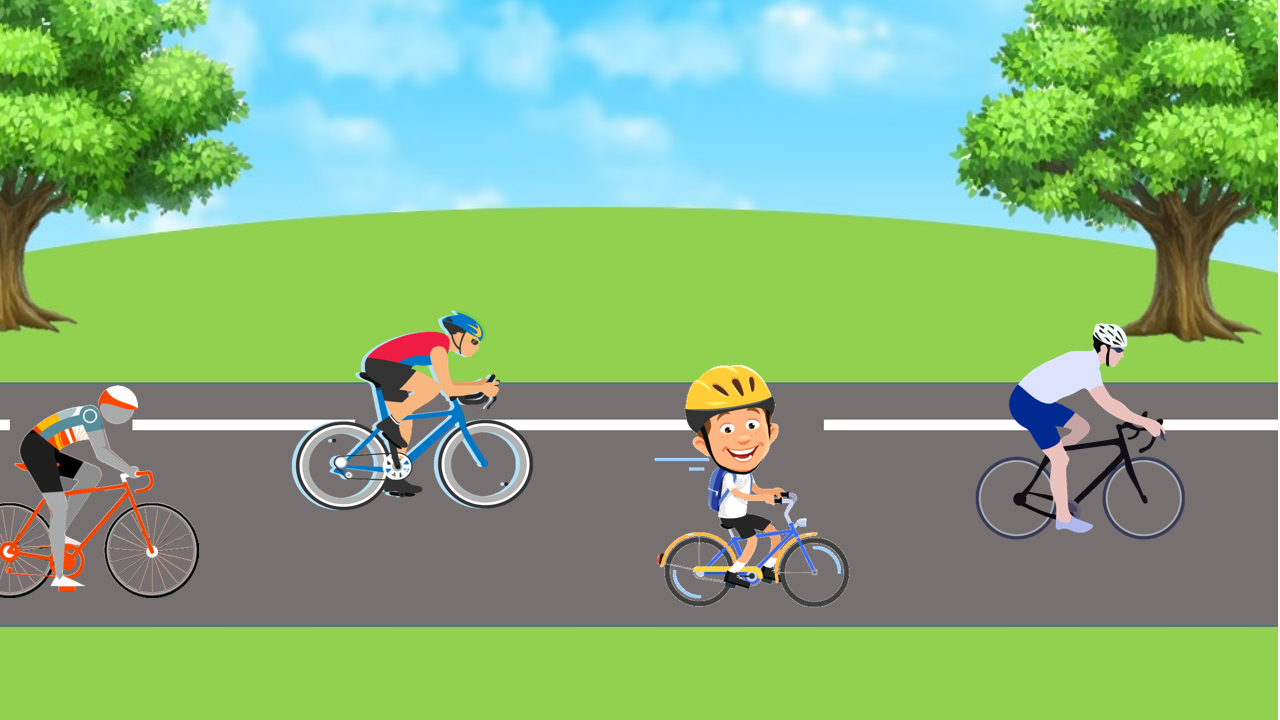 ĐUA XE ĐẠP
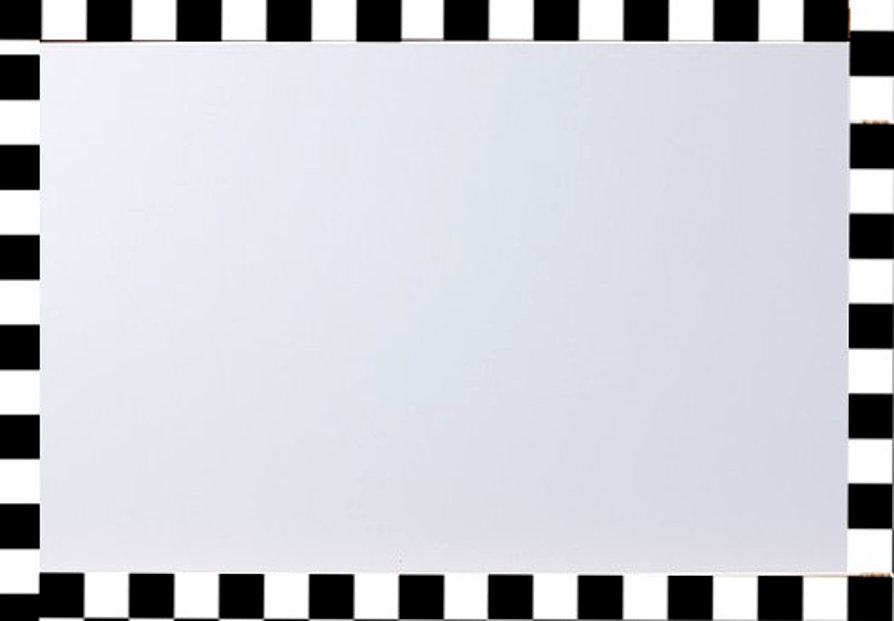 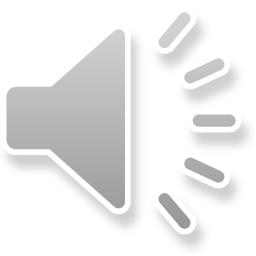 Em hãy trả lời đúng các câu hỏi để giúp đội đua của mình giành giải nhất
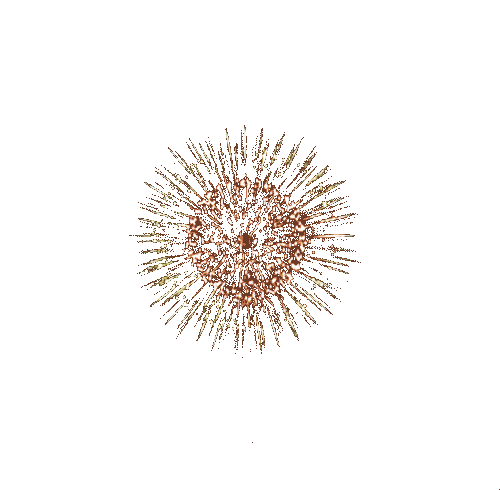 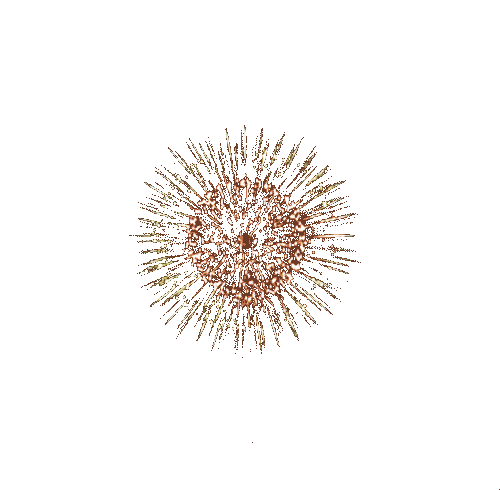 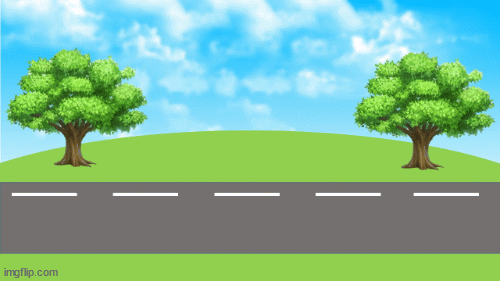 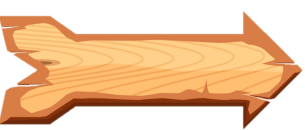 3
4
2
1
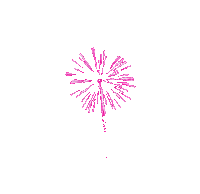 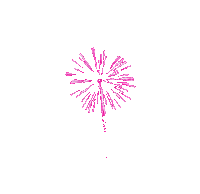 Chiến thắng
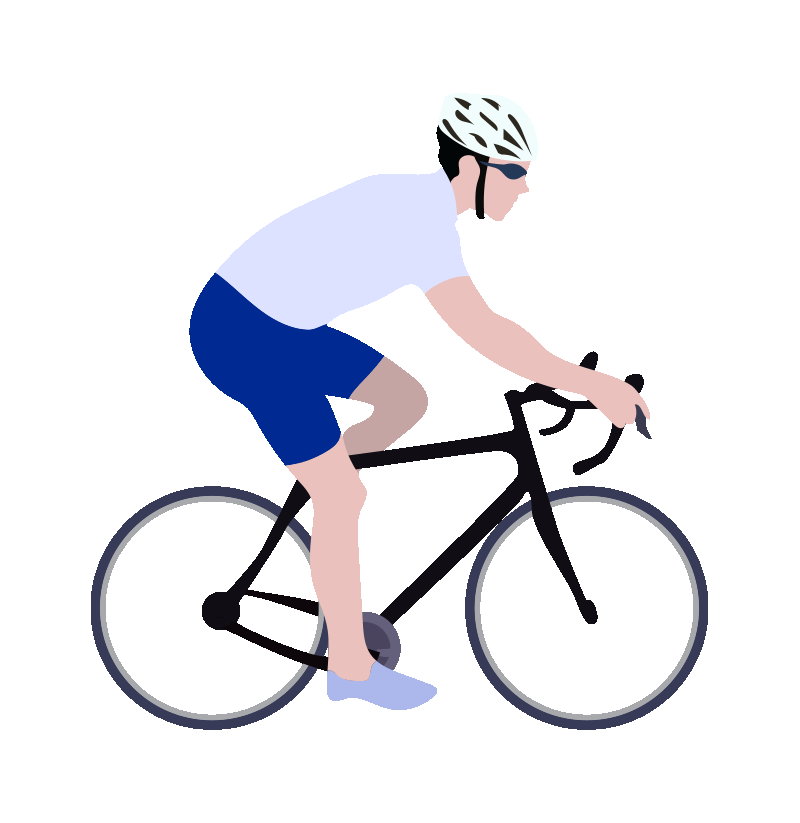 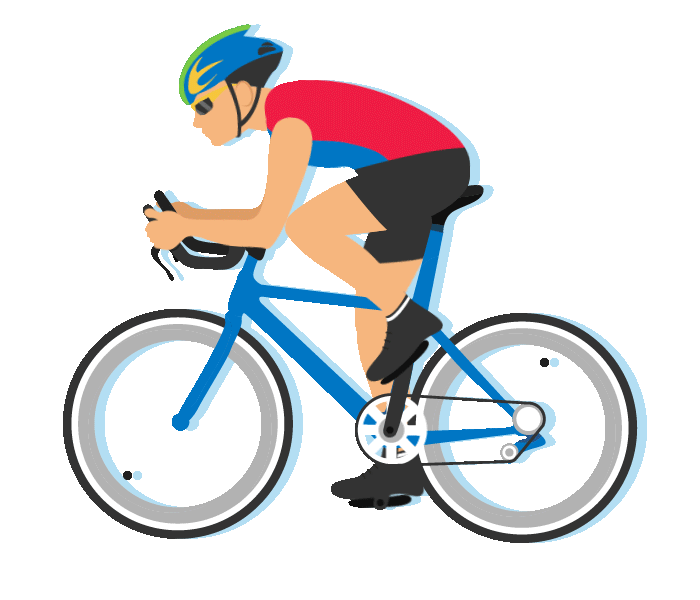 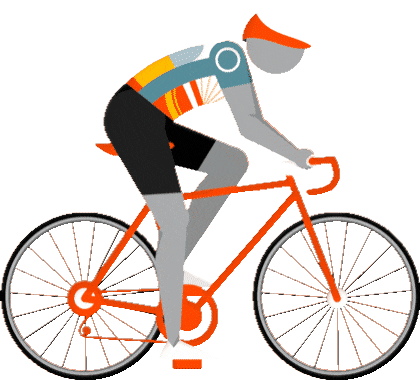 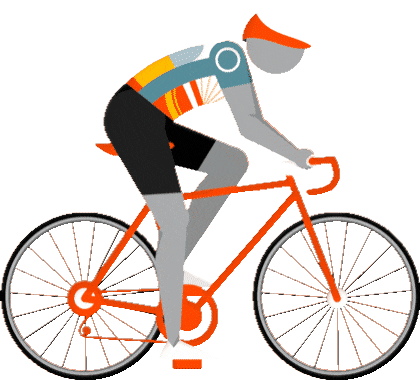 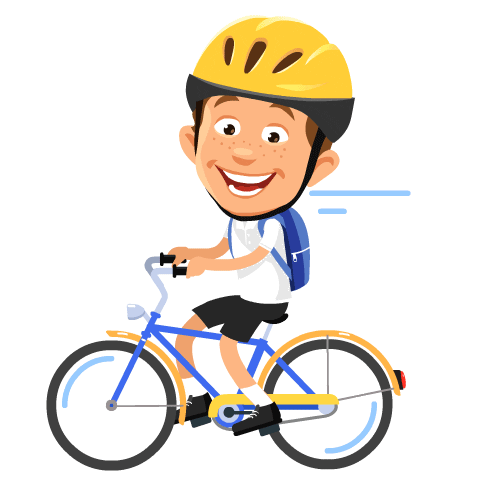 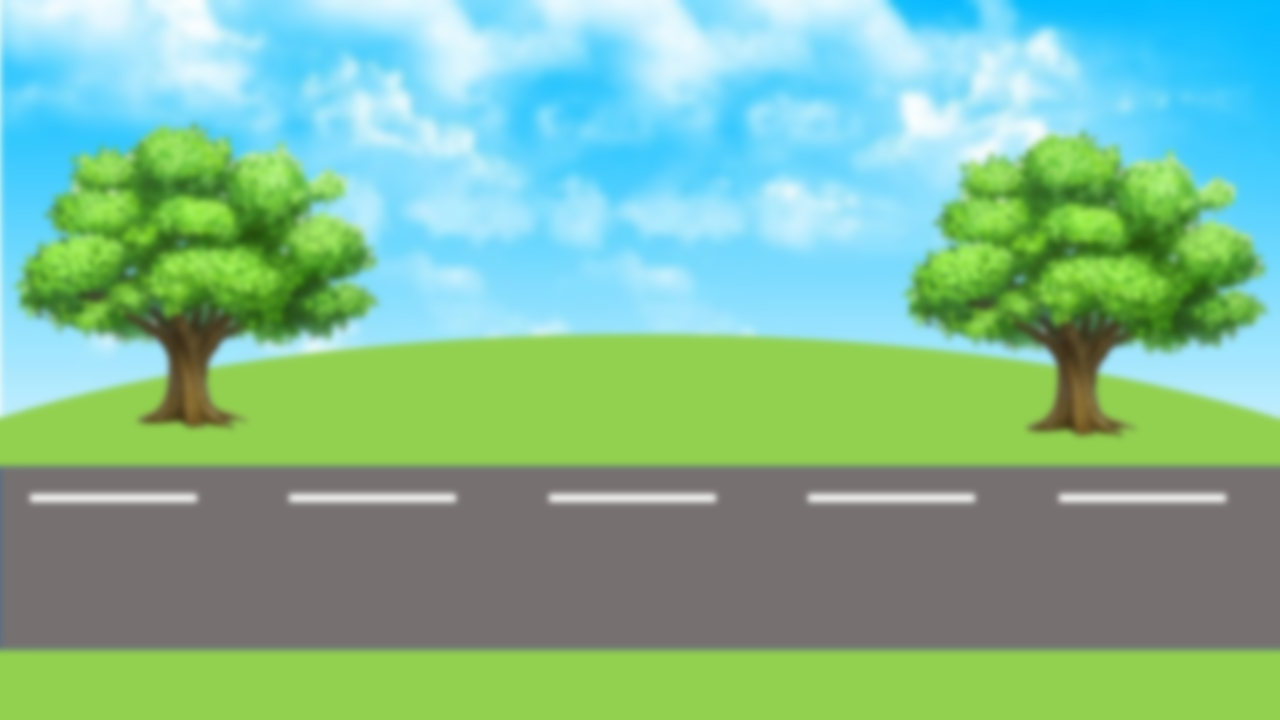 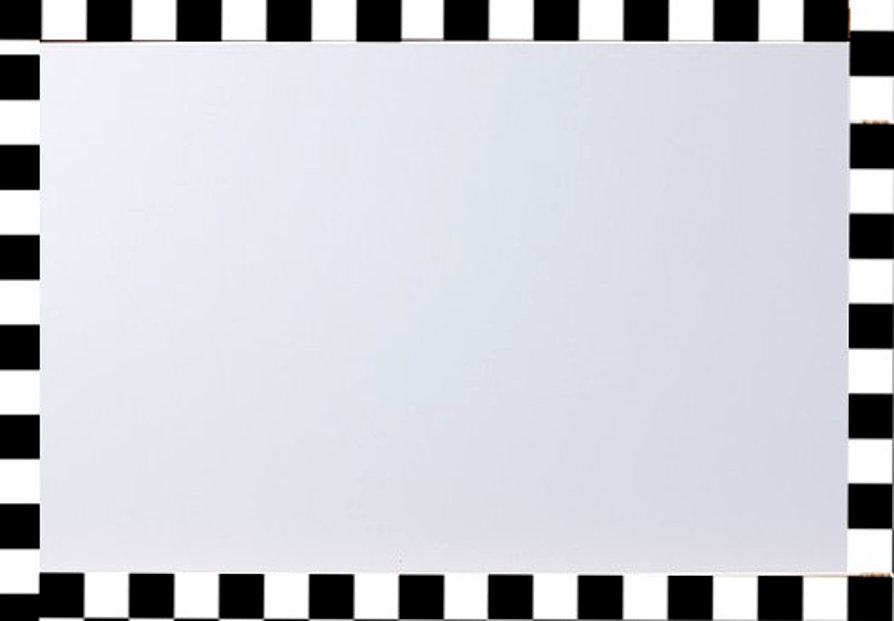 Thầy cô điền câu hỏi vào đây
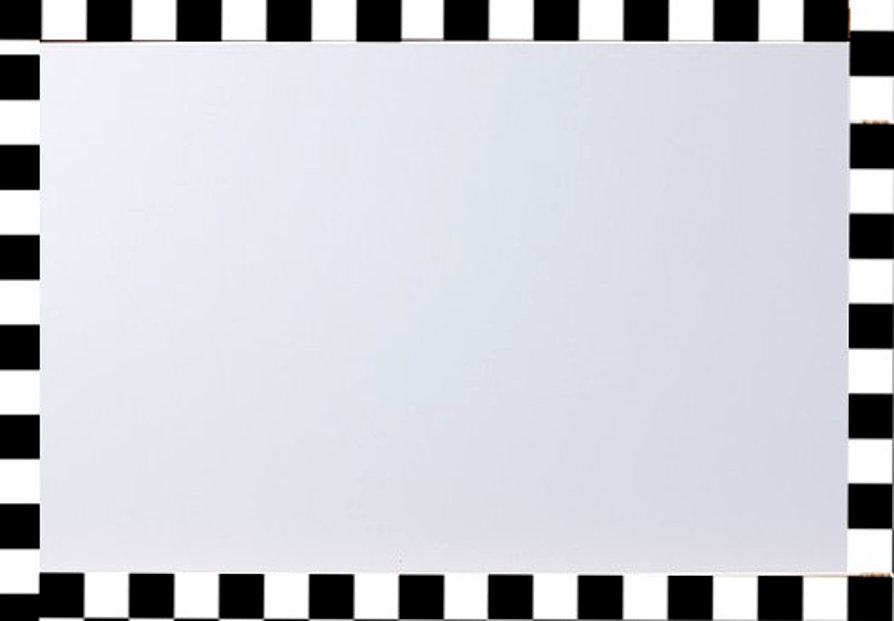 Đáp án
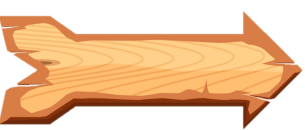 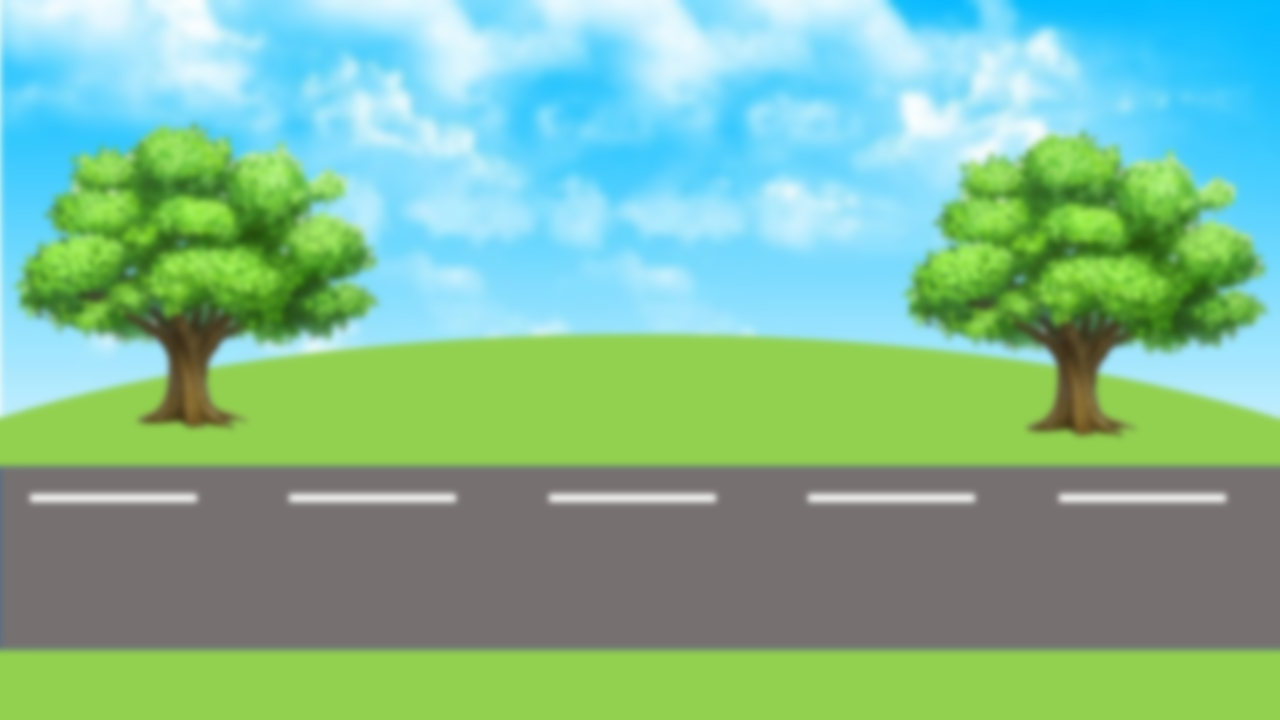 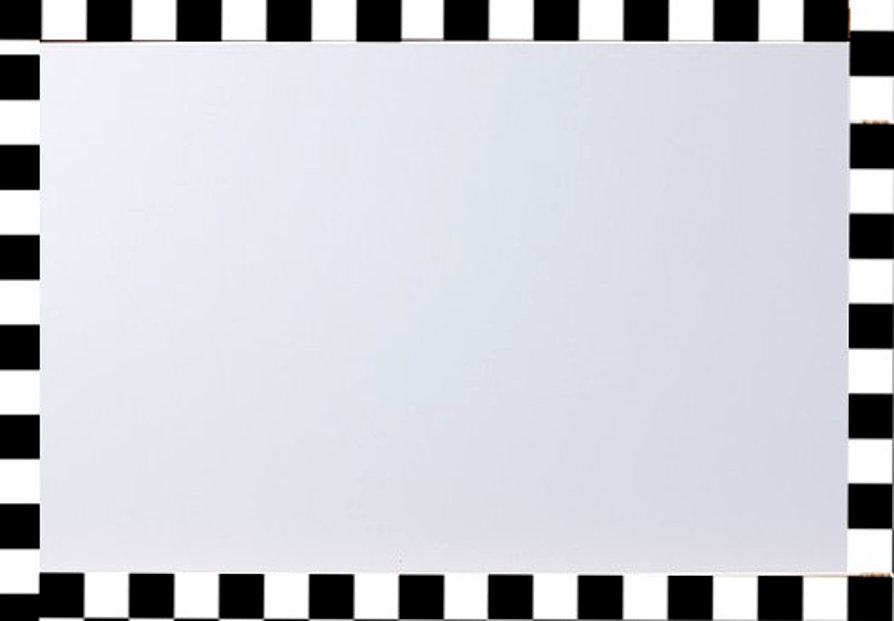 Thầy cô điền câu hỏi vào đây
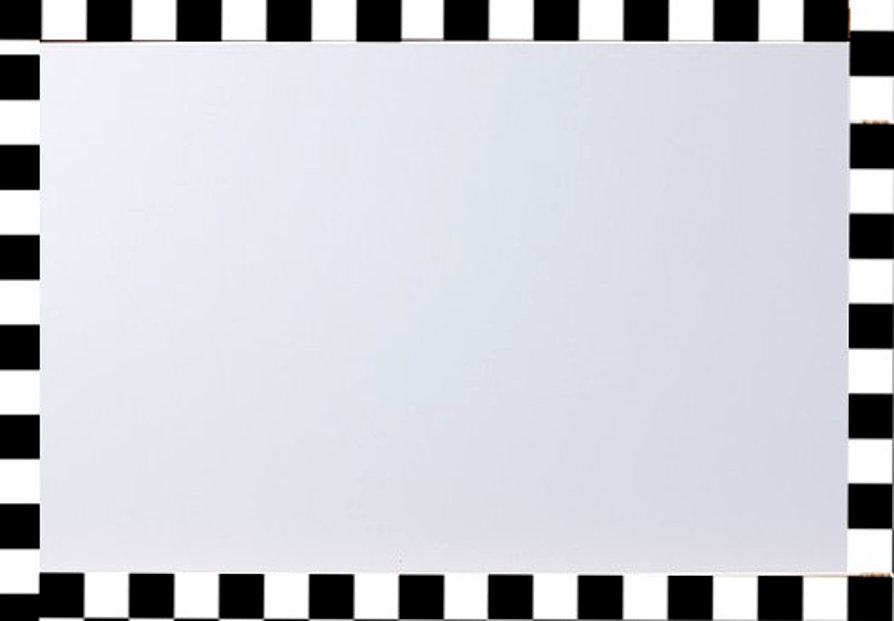 Đáp án
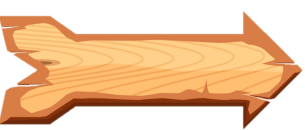 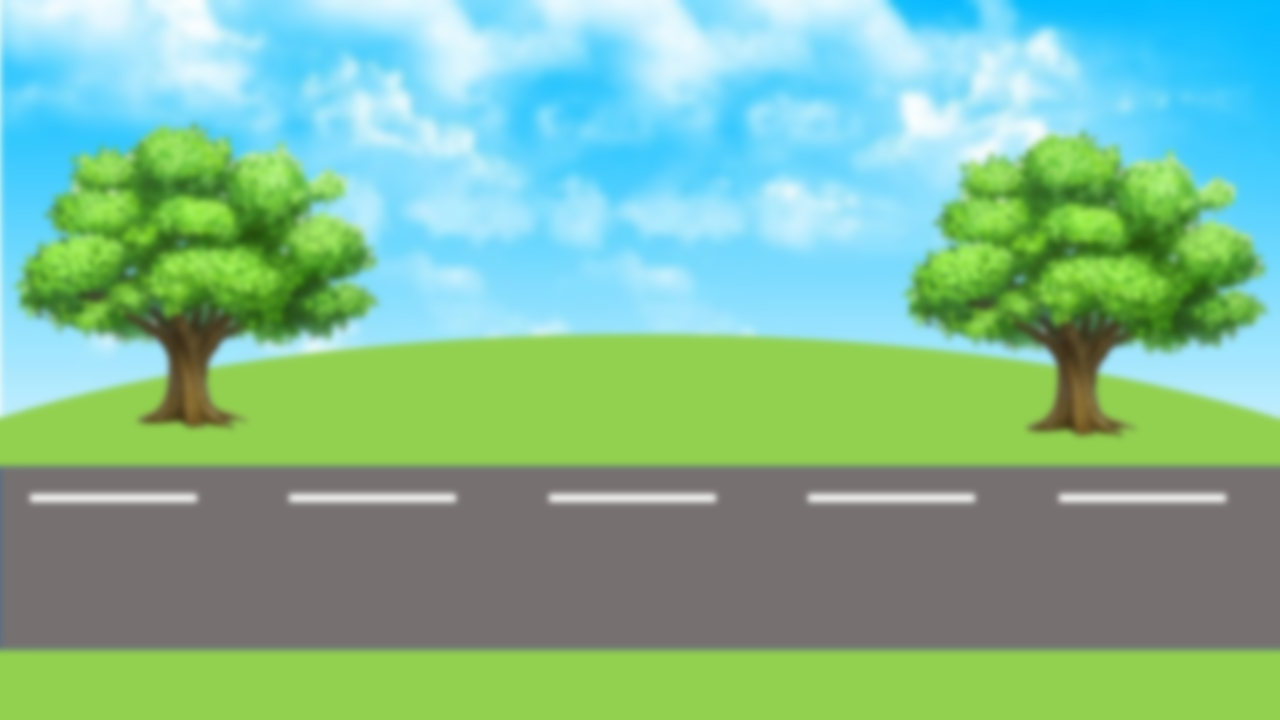 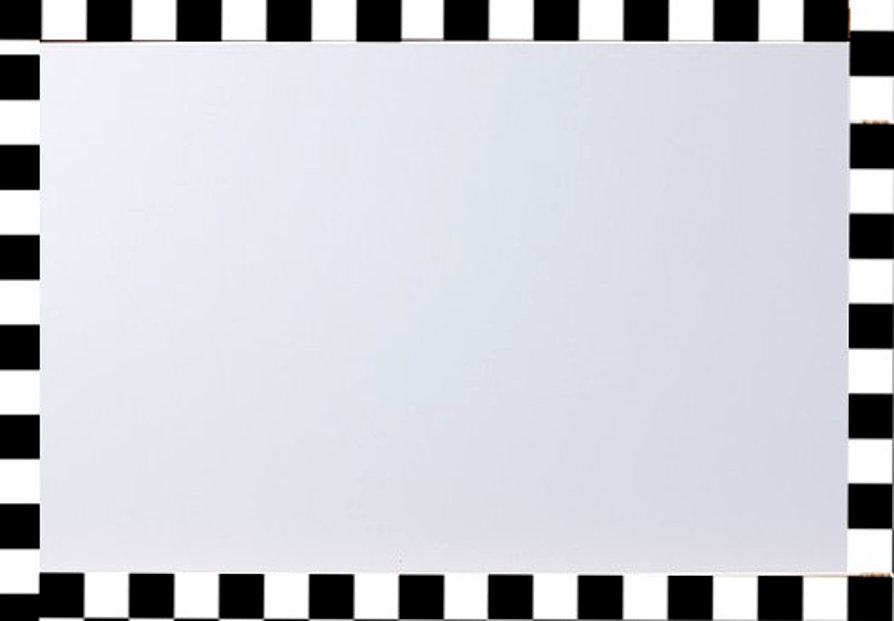 Thầy cô điền câu hỏi vào đây
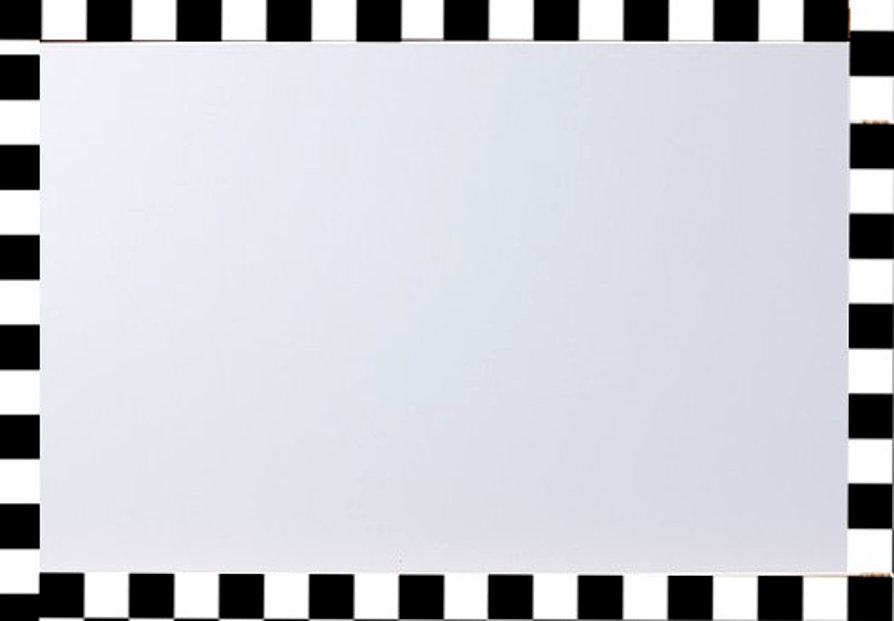 Đáp án
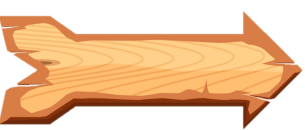 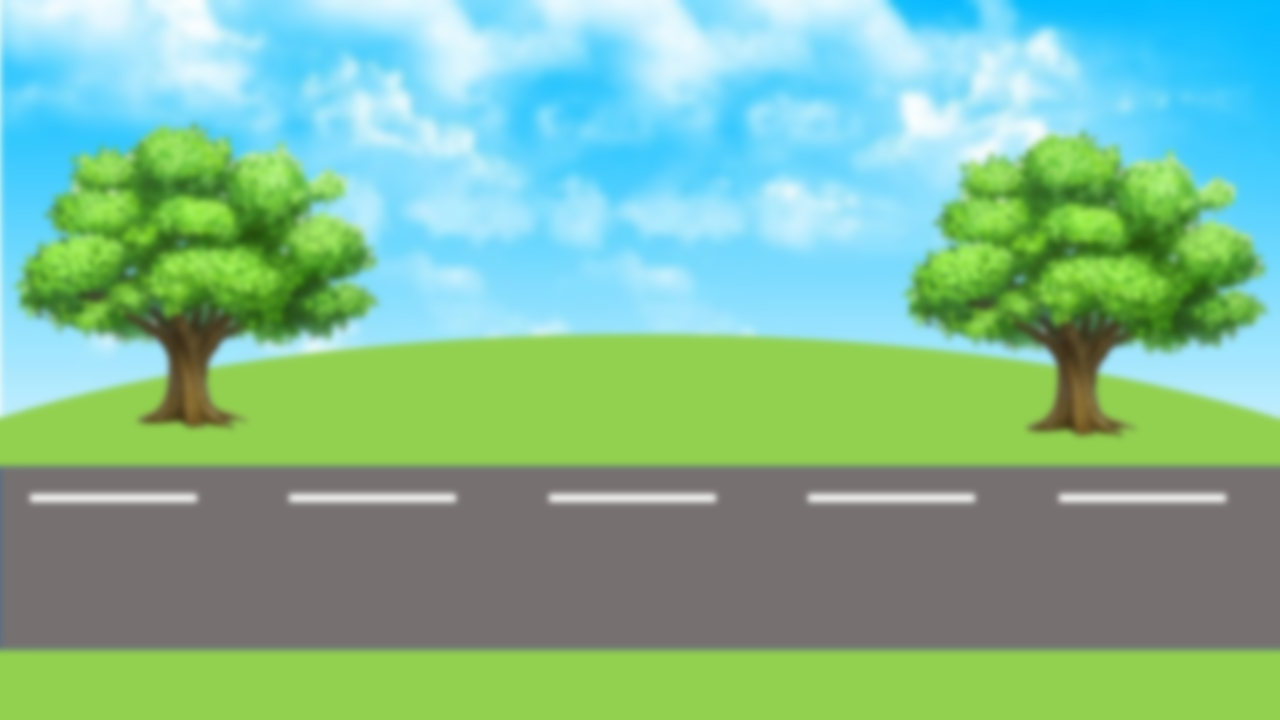 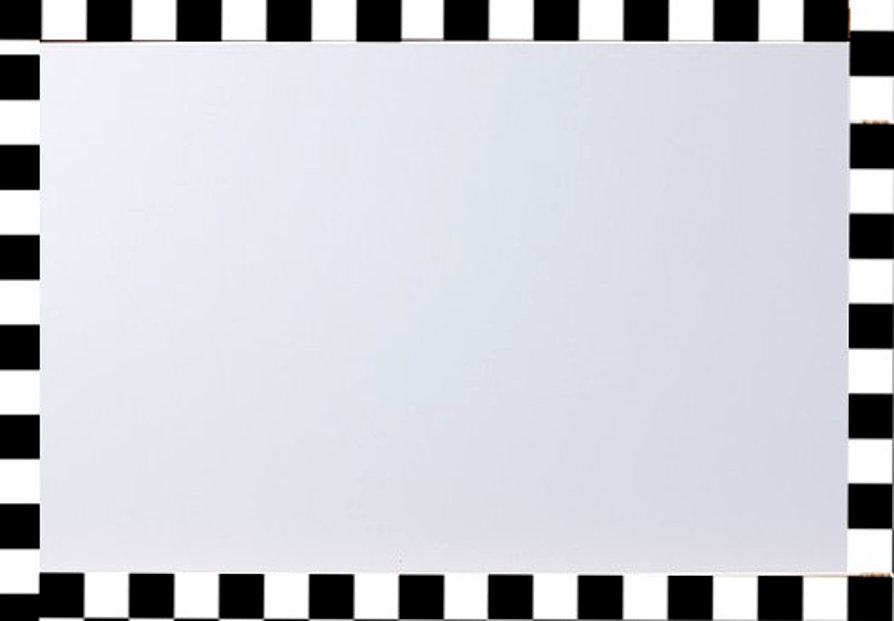 Thầy cô điền câu hỏi vào đây
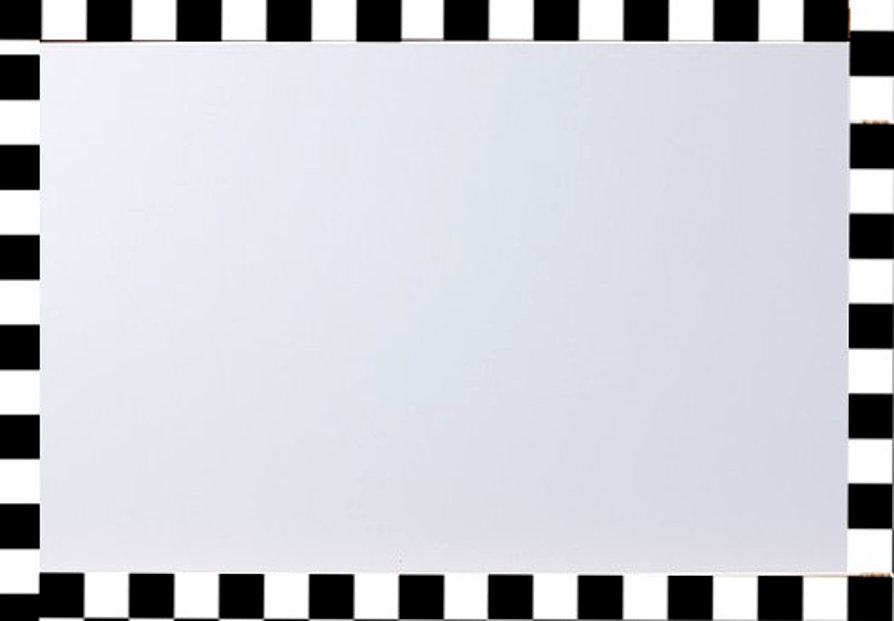 Đáp án
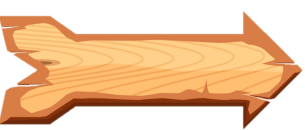 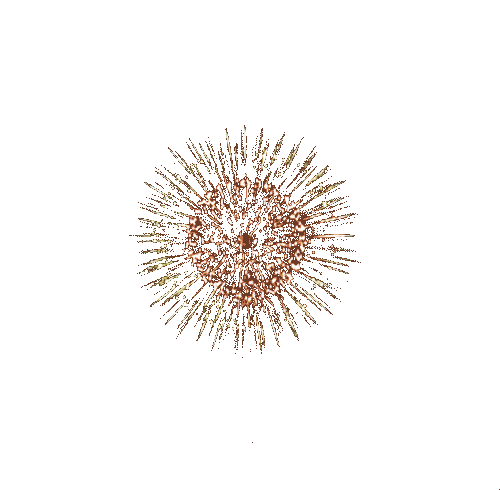 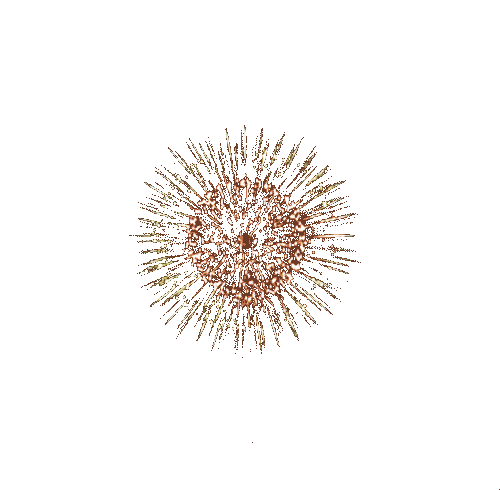 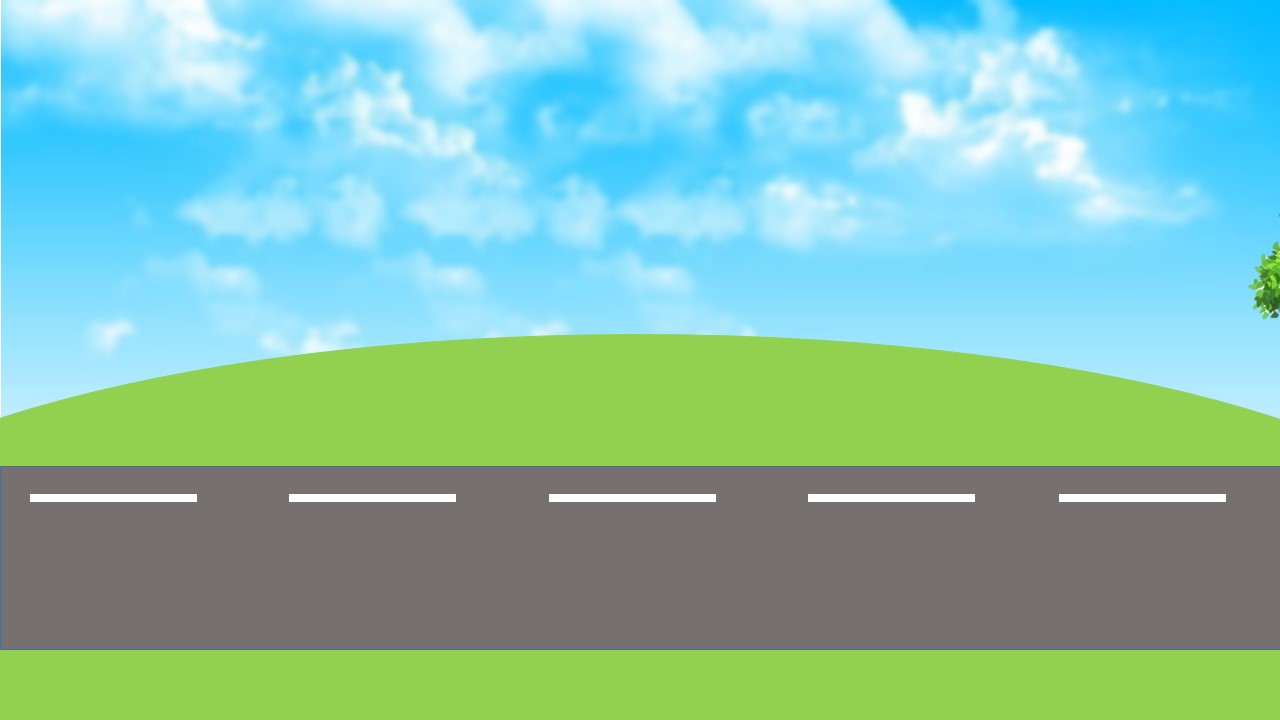 CHÚC MỪNG
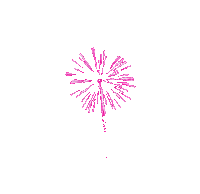 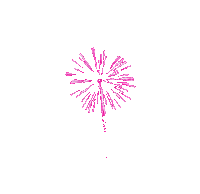 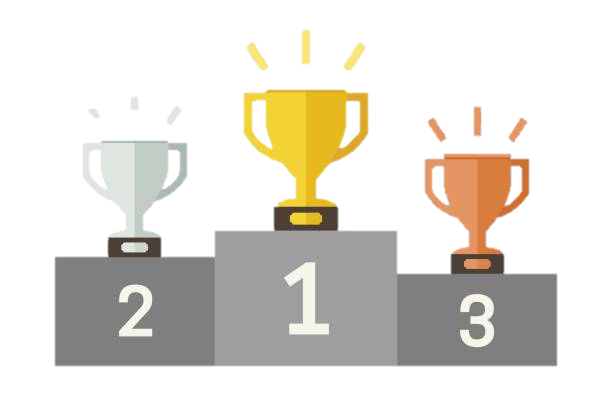 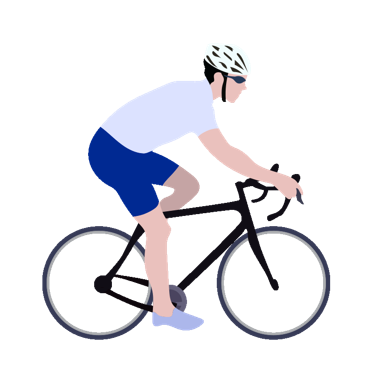 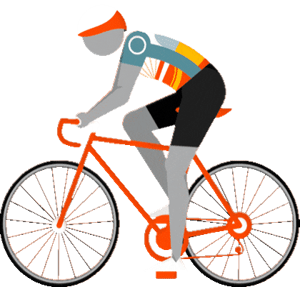 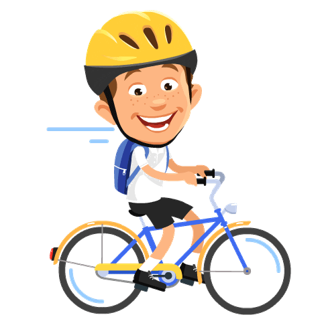 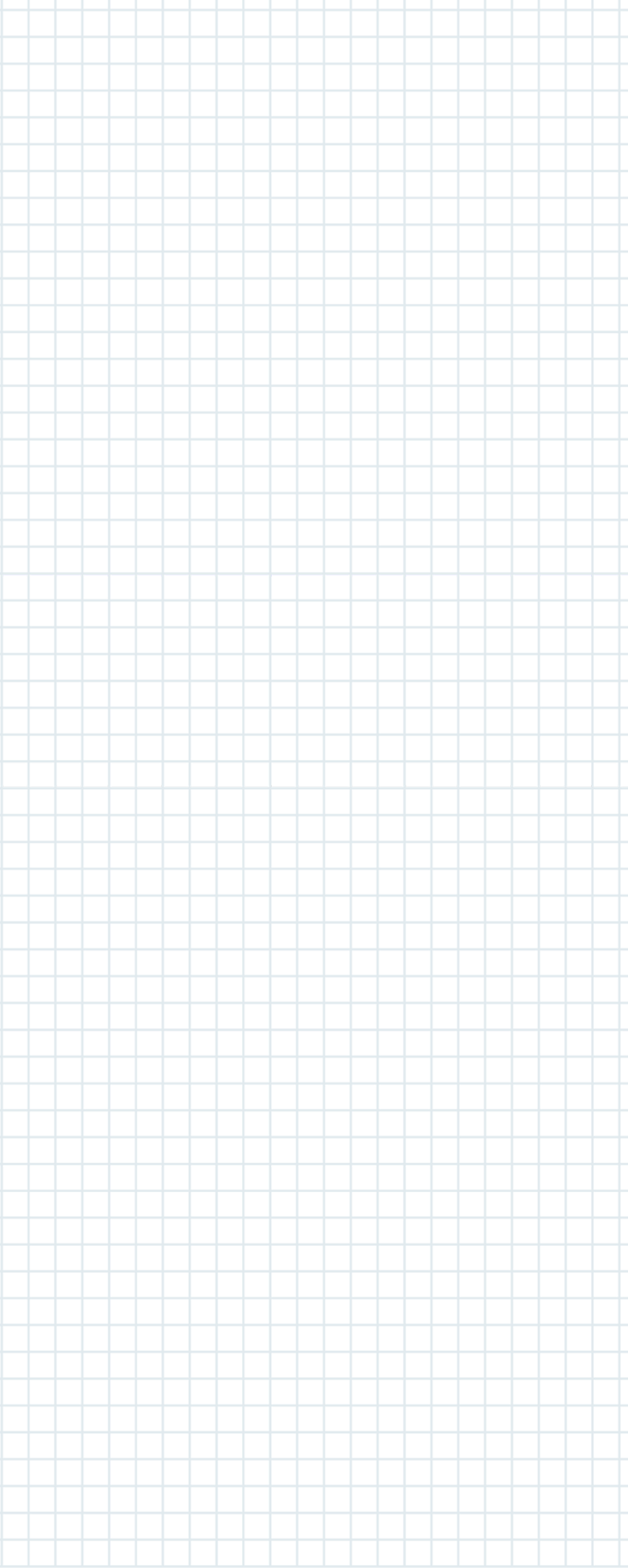 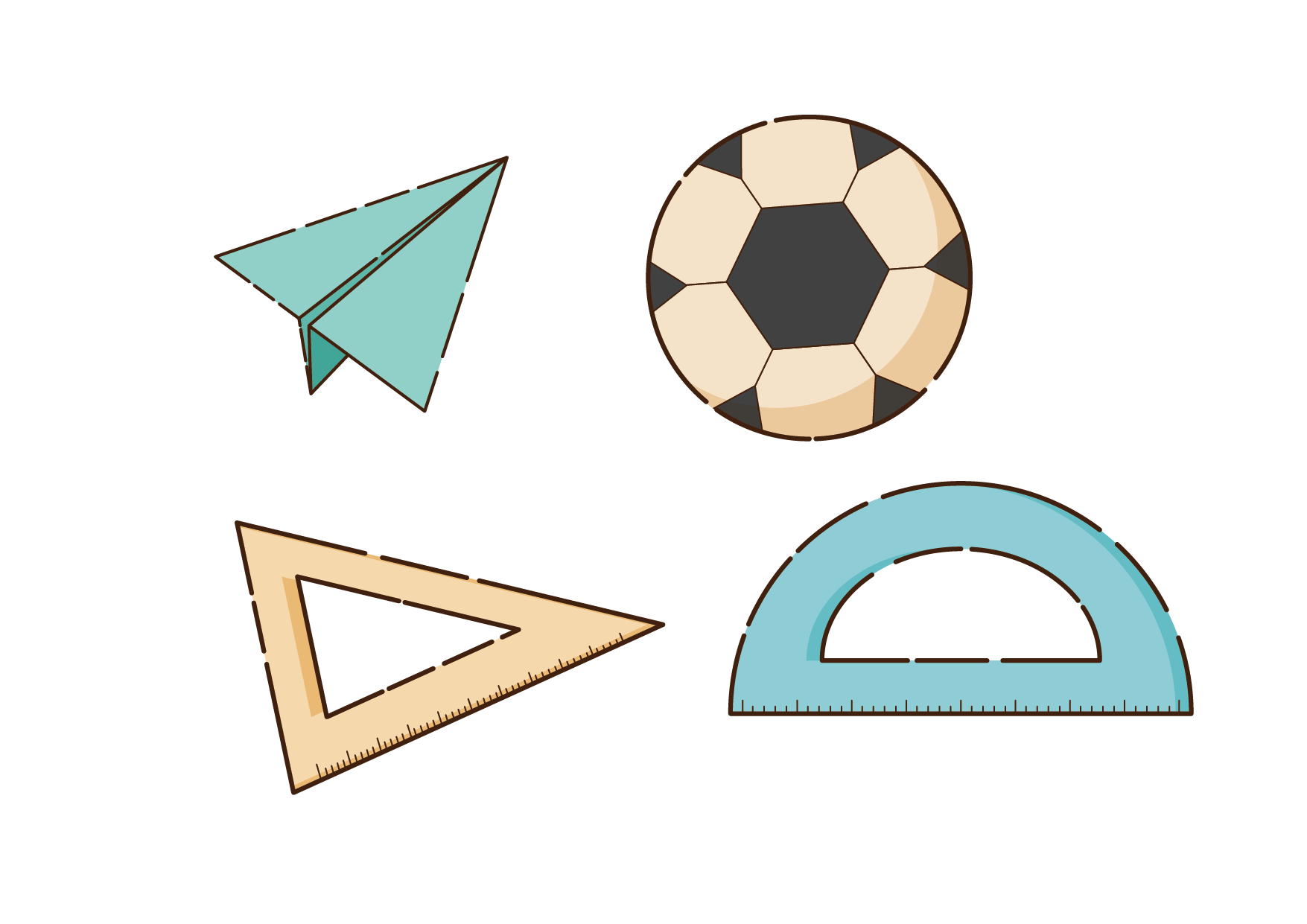 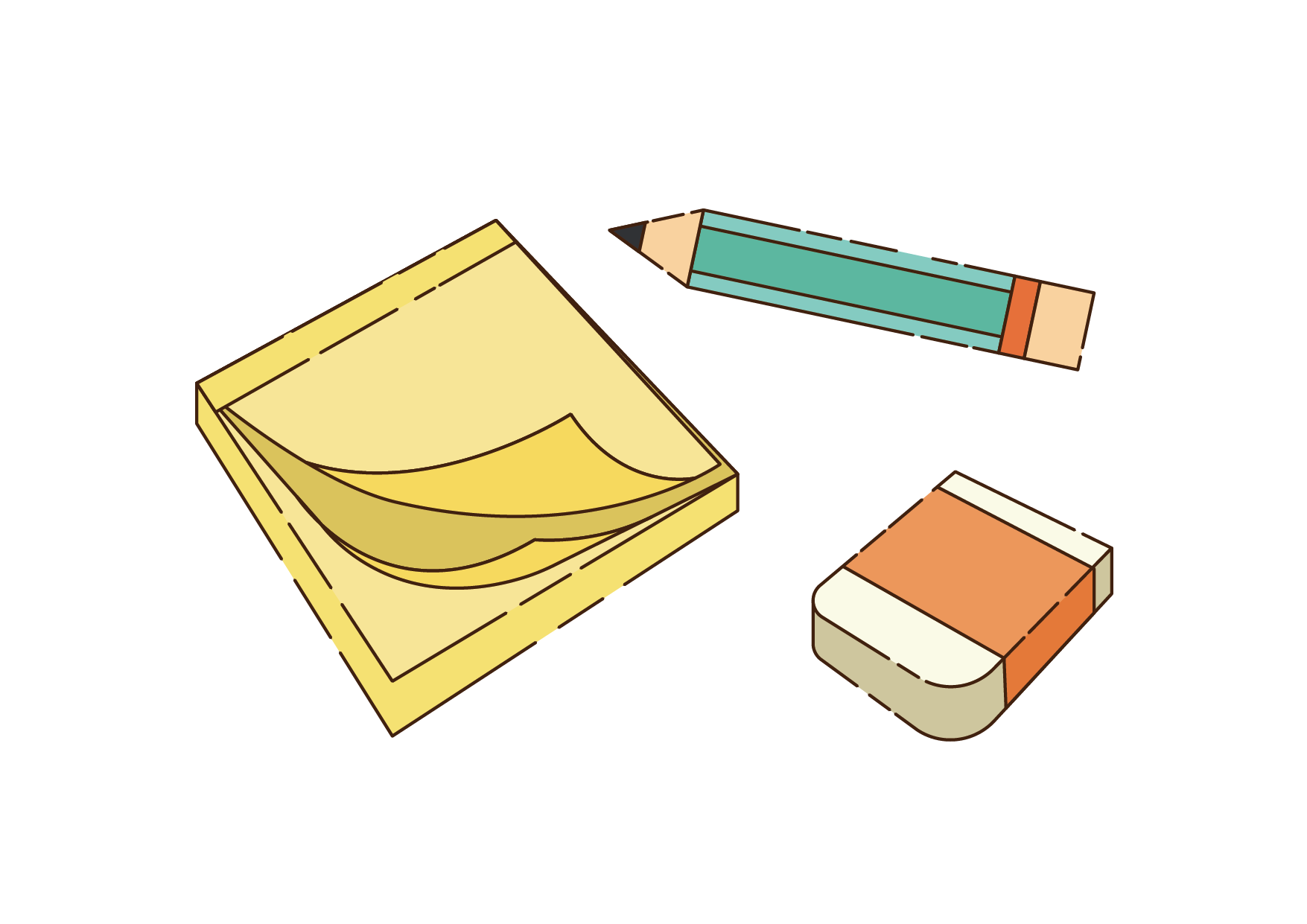 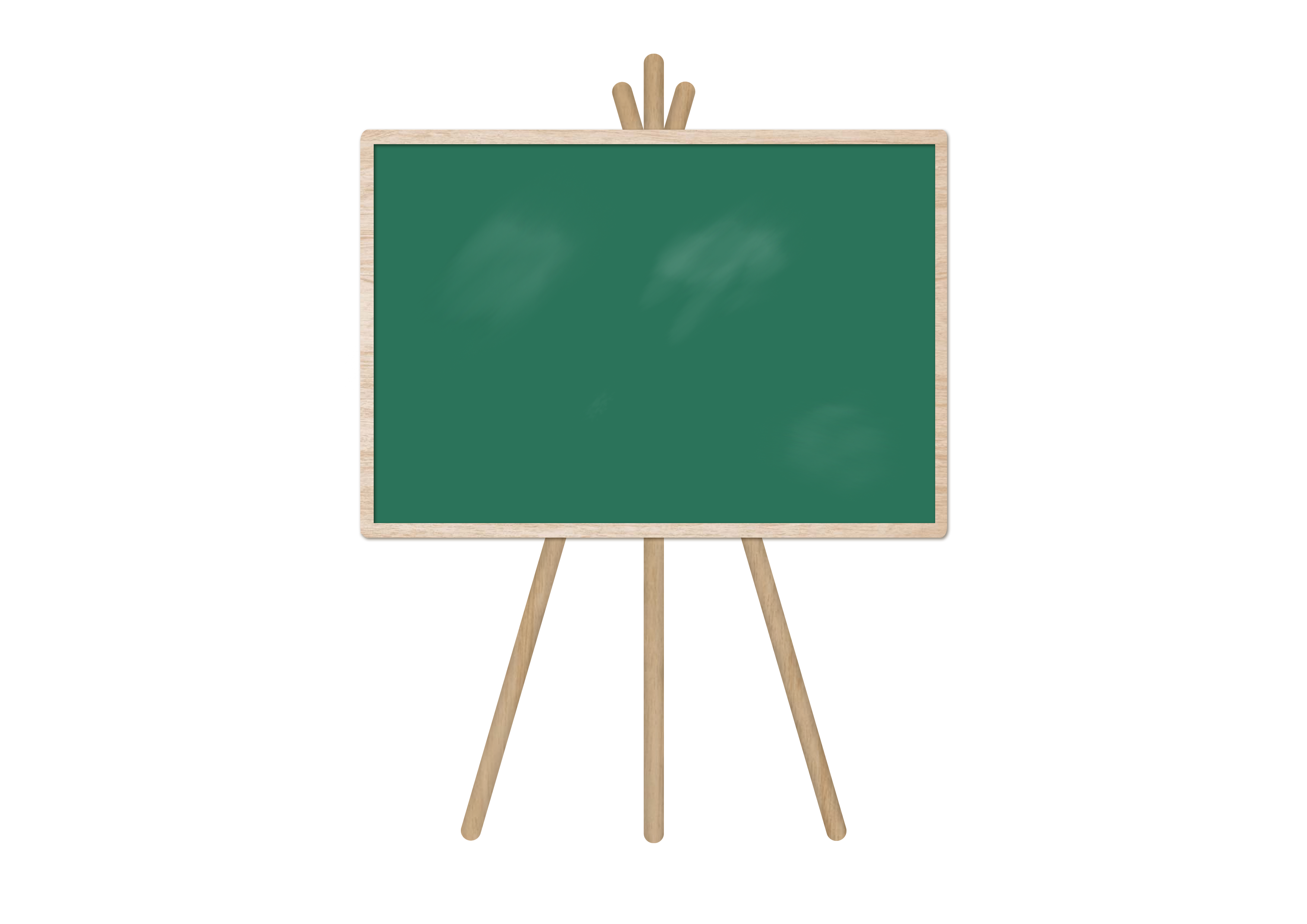 LUYỆN TẬP
02
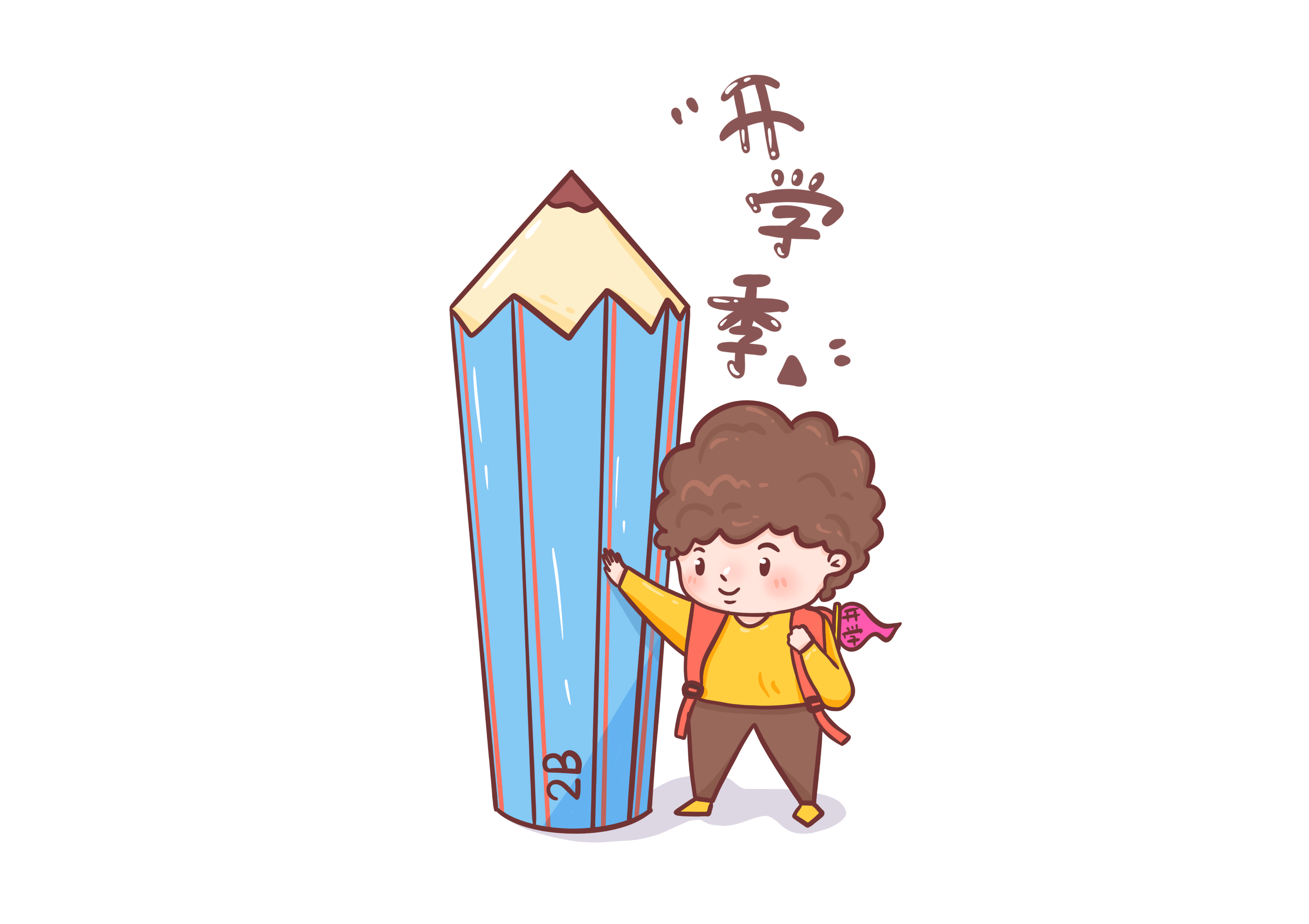 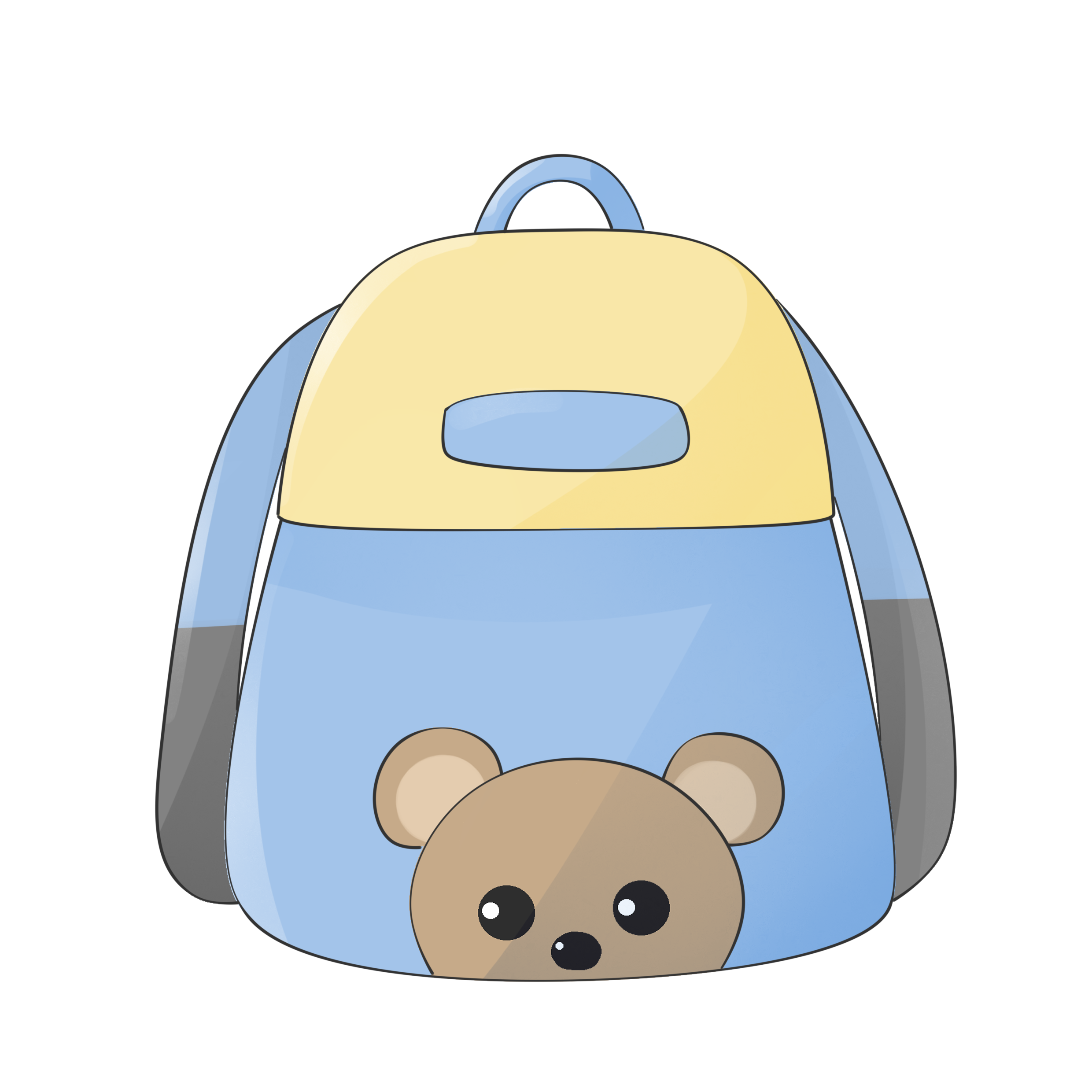 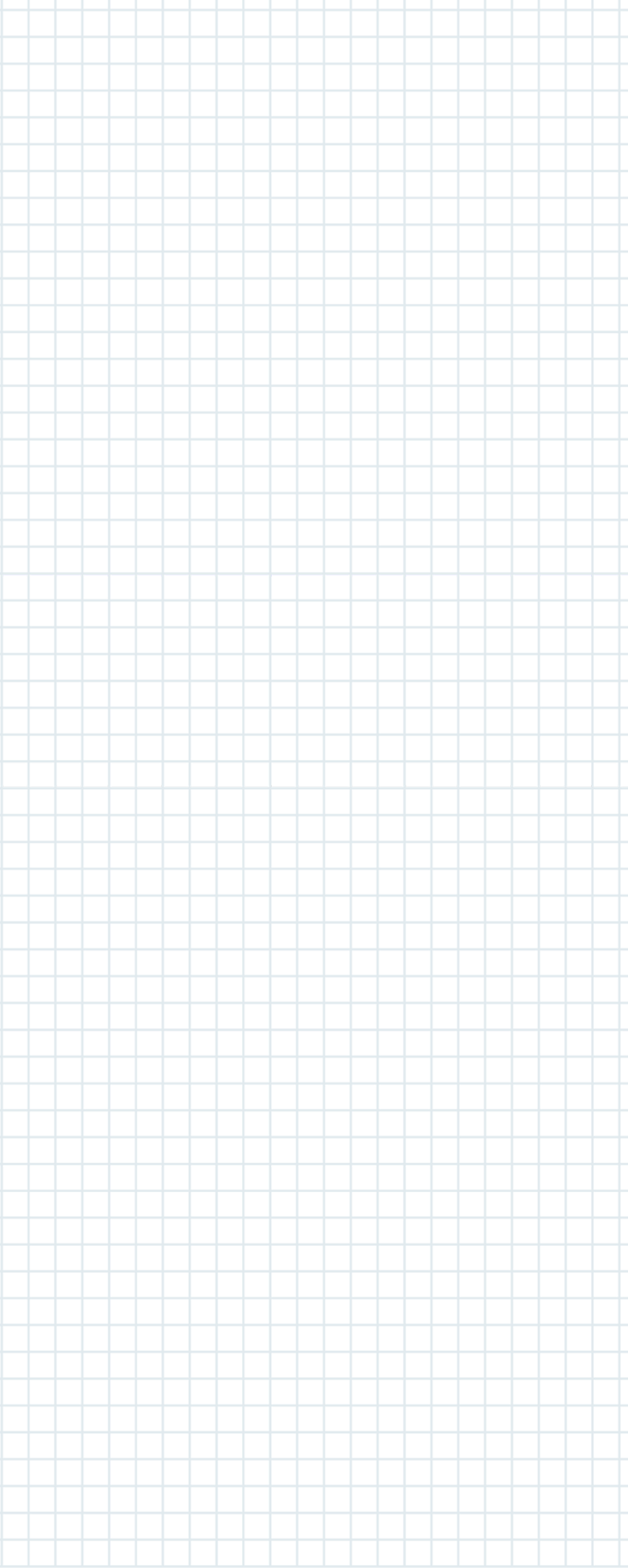 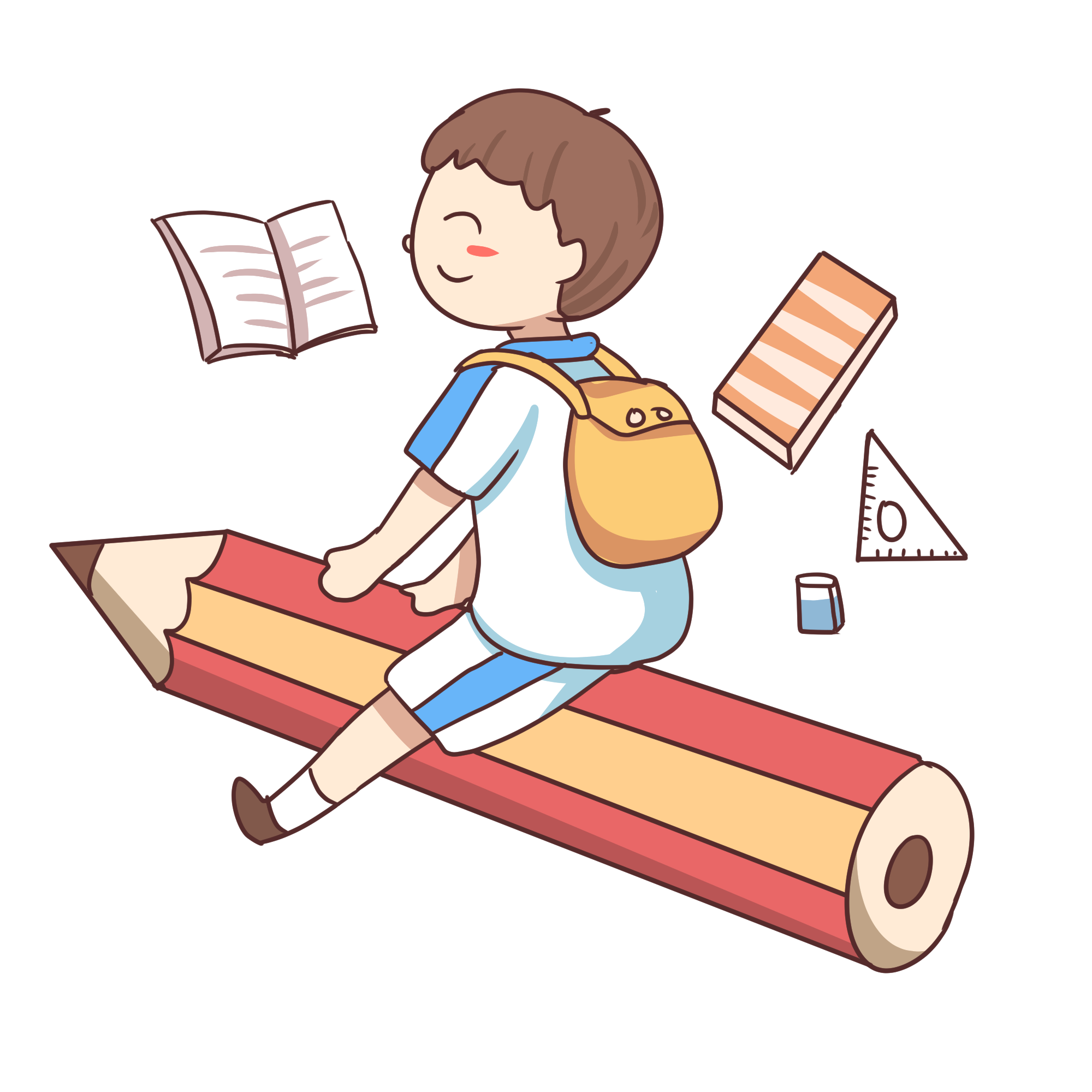 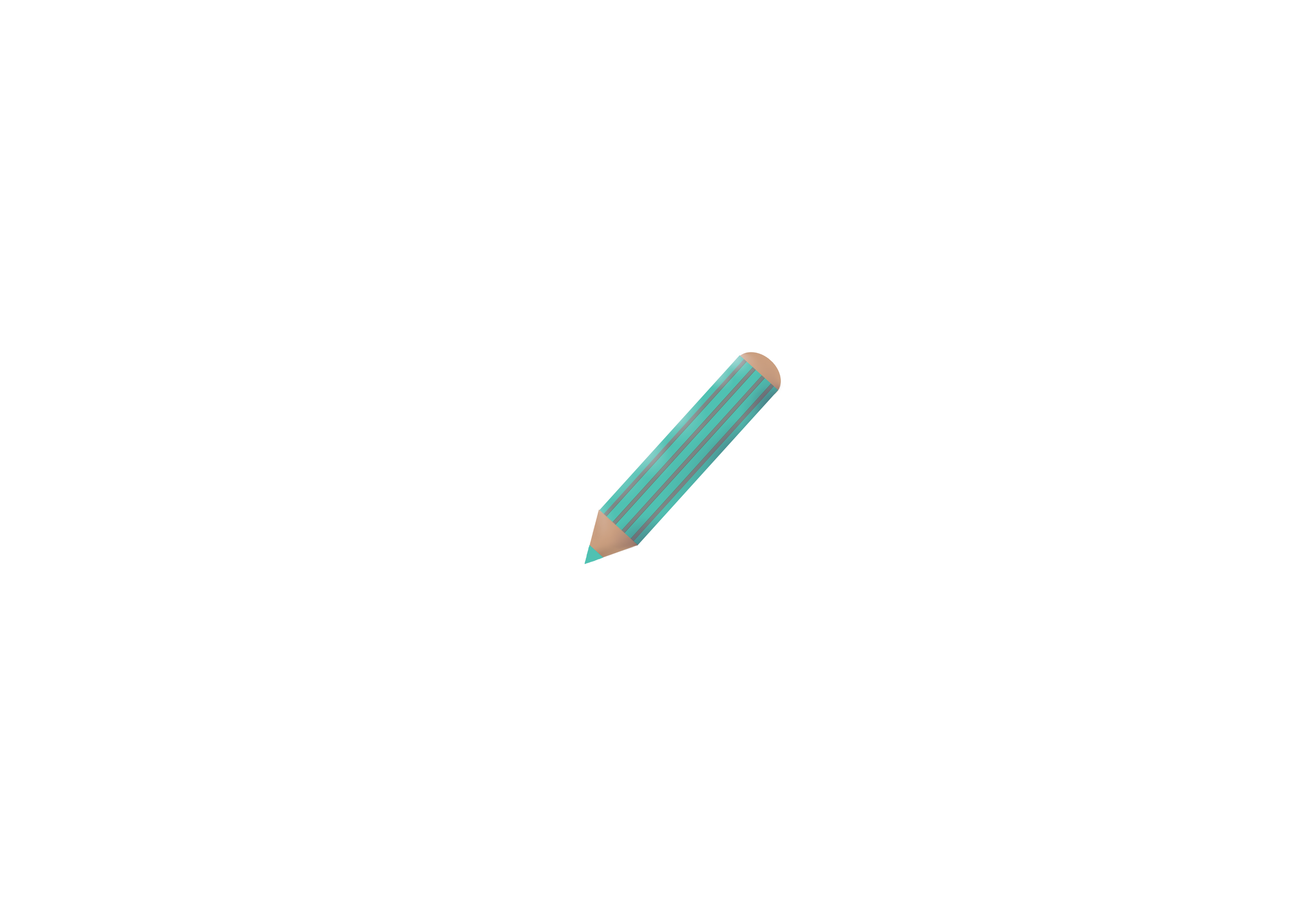 3. Nêu phép nhân thích hợp với mỗi tranh vẽ
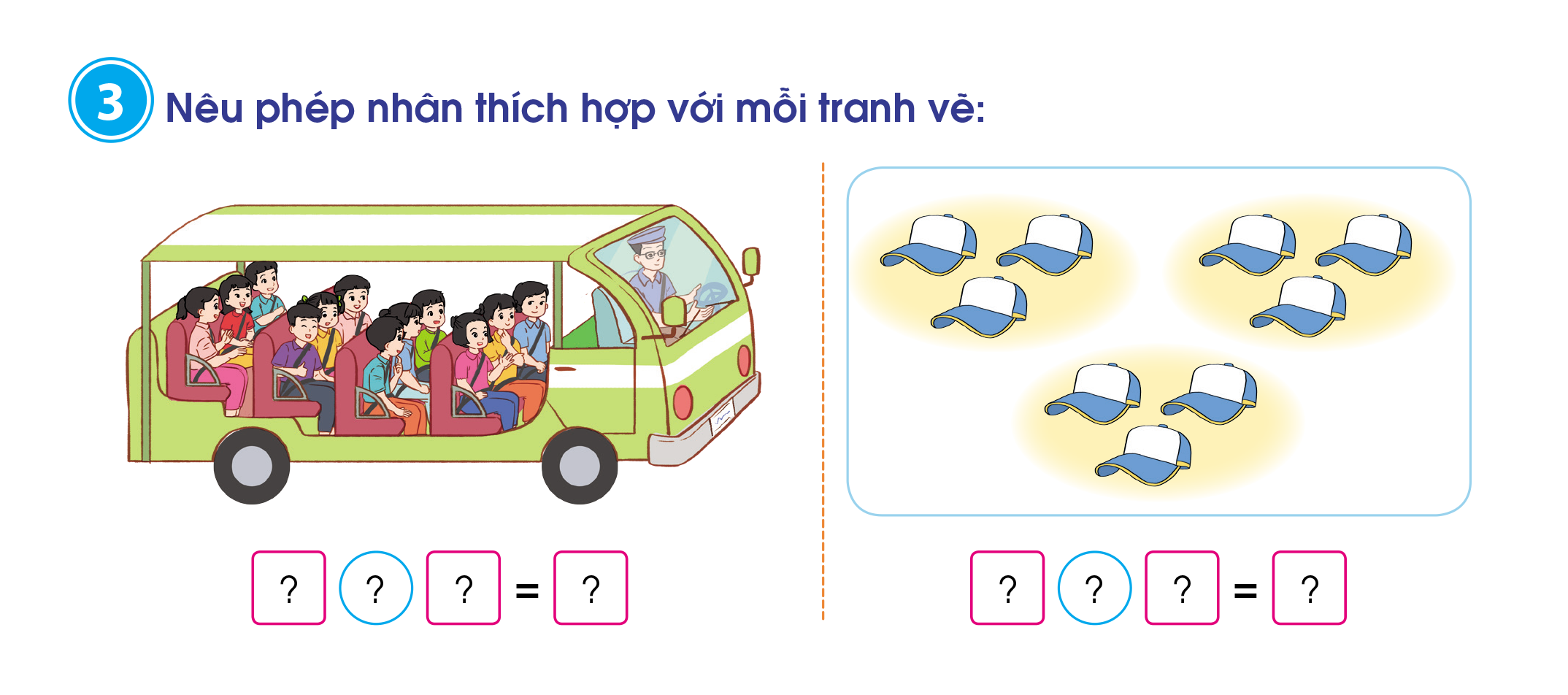 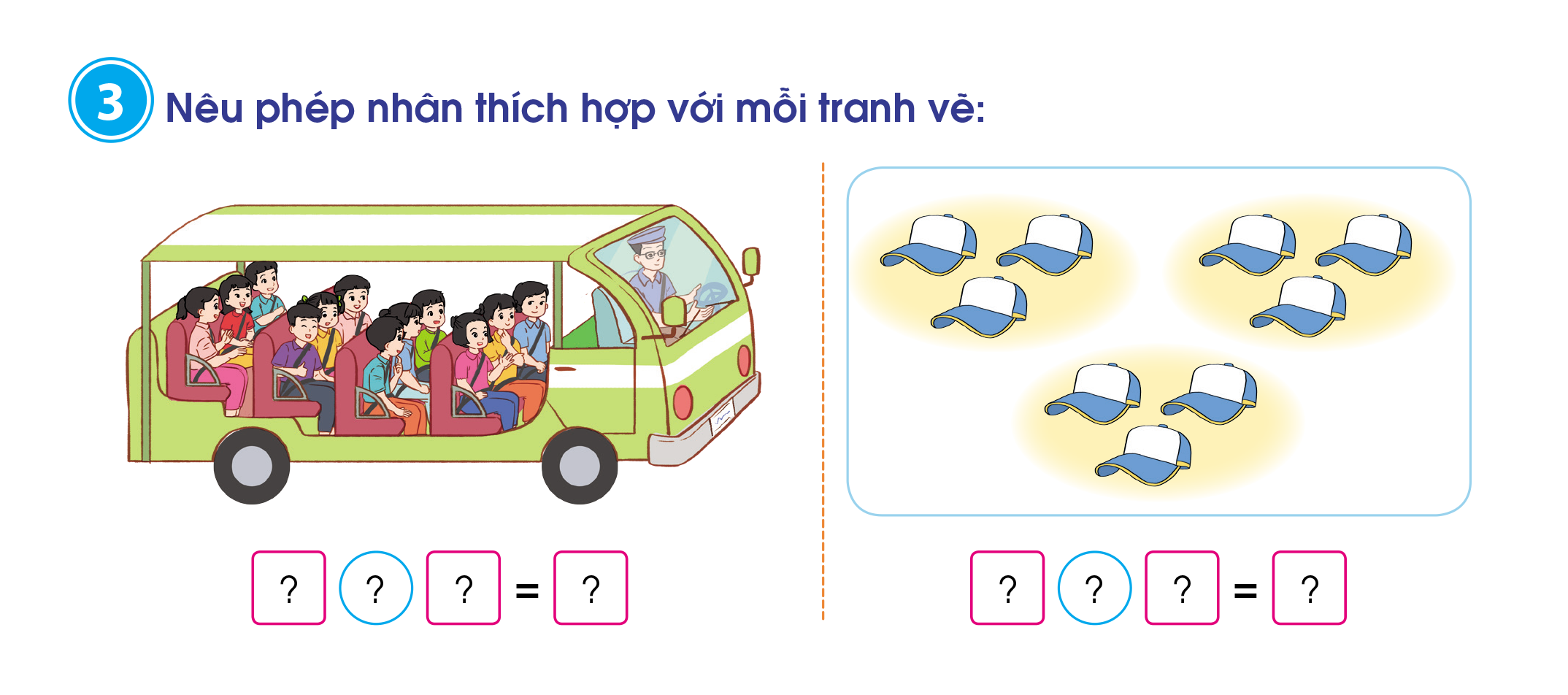 3
x
4
12
3
x
3
9
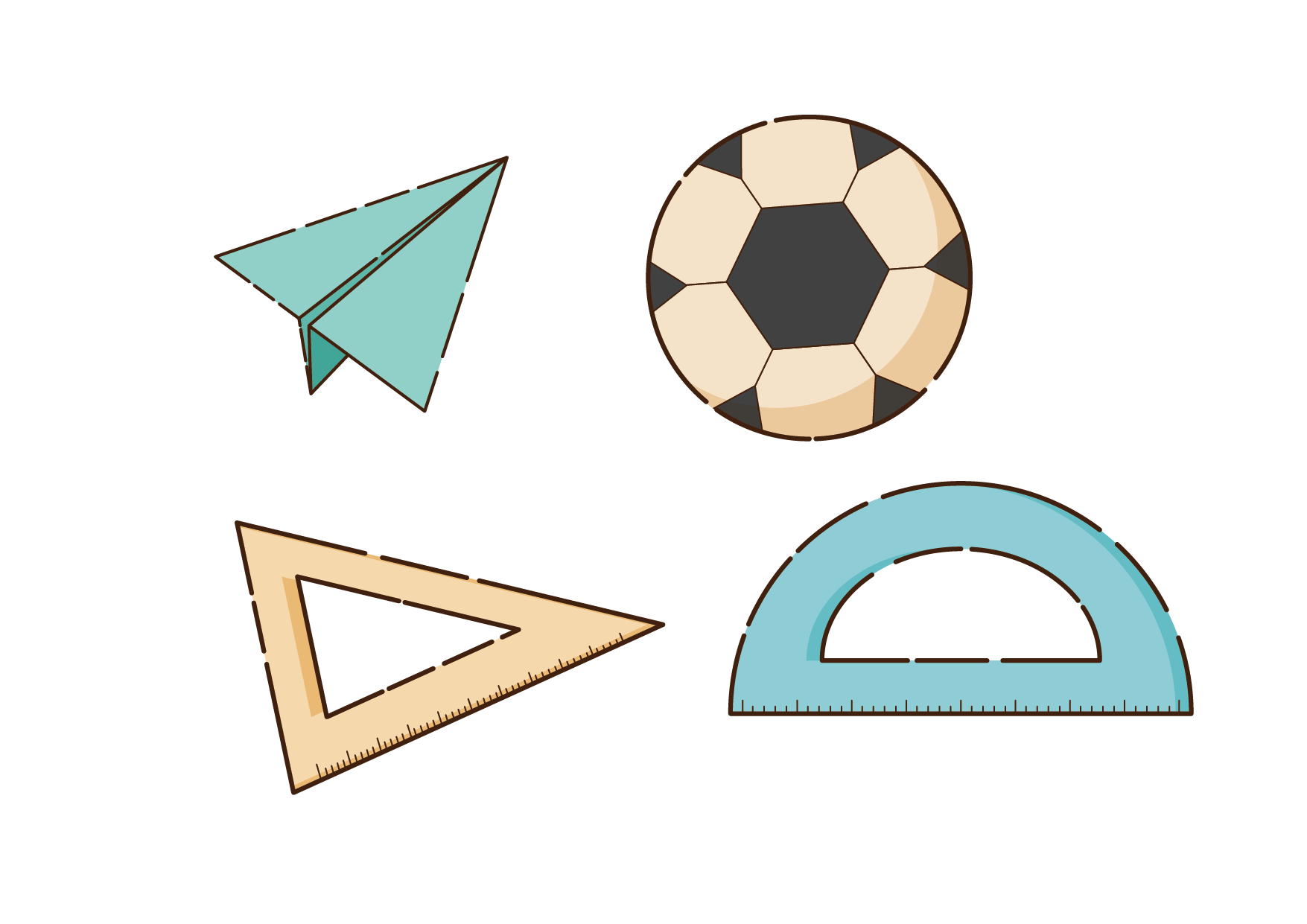 4. a) Hãy đếm thêm 3
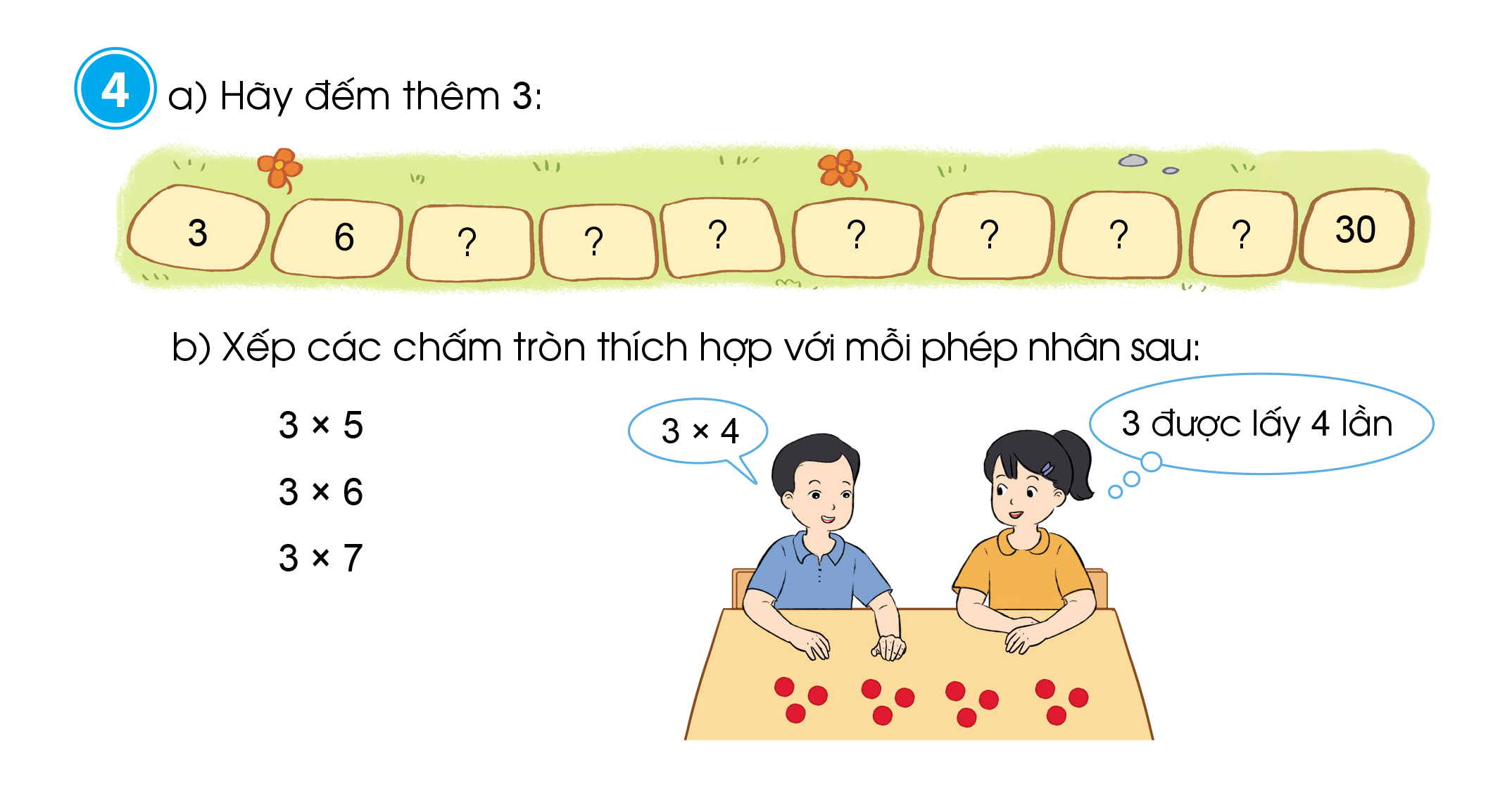 27
24
21
18
15
9
12
b) Xếp các chấm tròn thích hợp với mỗi phép nhân sau:
3 x 5
3 x 6
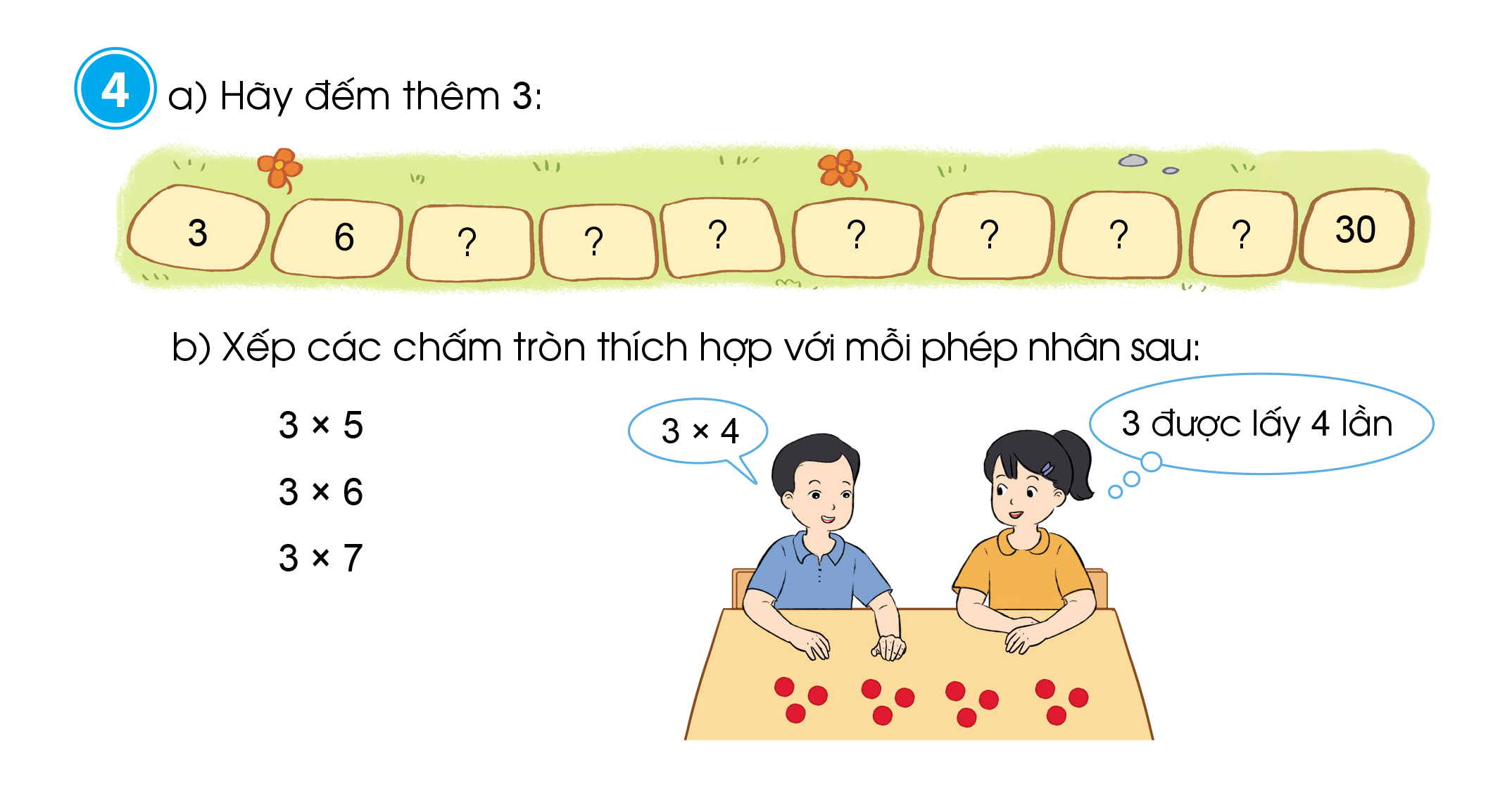 3 x 7
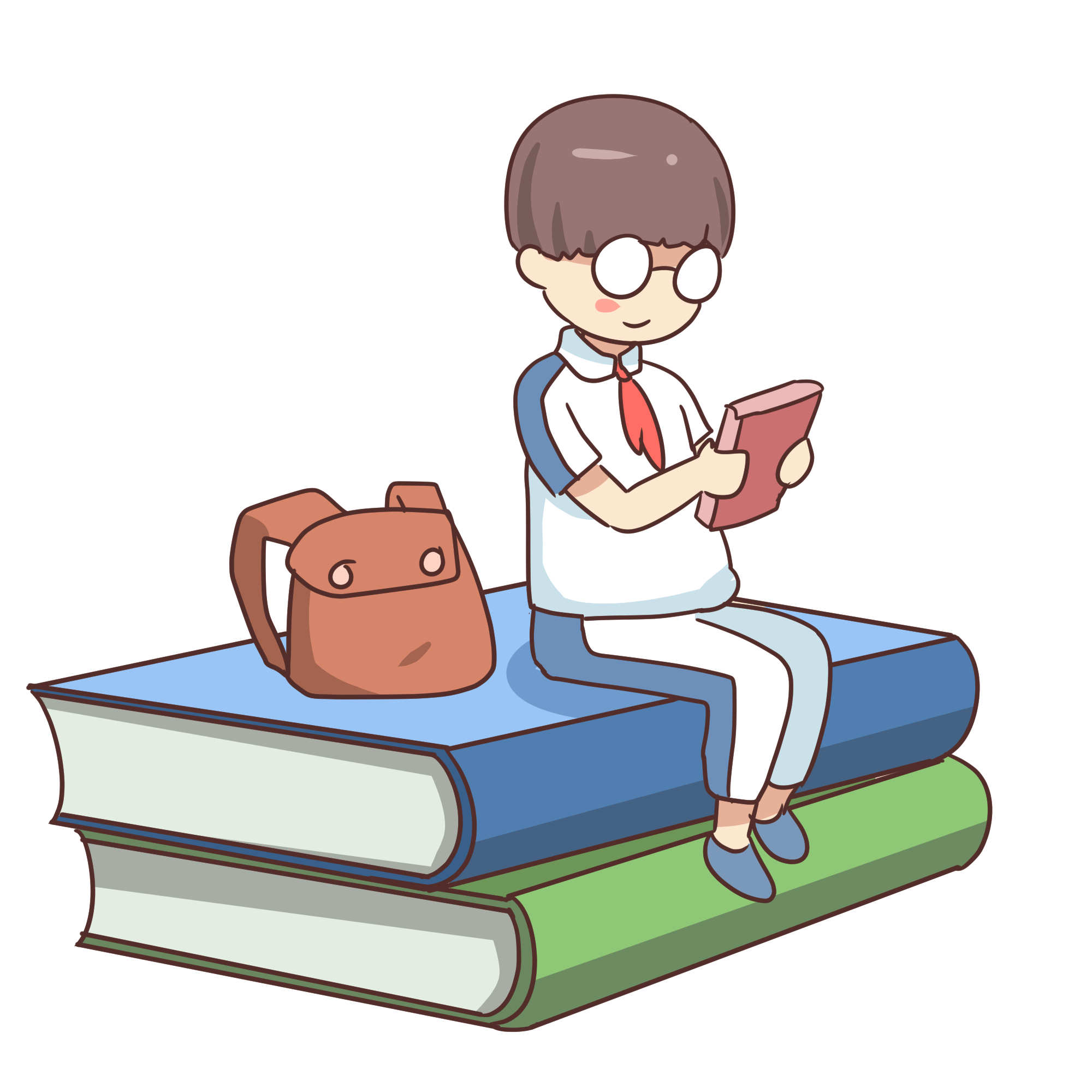 5. a) Mỗi khay có 3 chiếc bánh bao. Hỏi 6 khay như thế có tất cả bao nhiêu chiếc bánh bao?
Tóm tắt
Mỗi khay:
3 chiếc bánh bao
6 khay:
... chiếc bánh bao?
Bài giải
6 khay có số bánh bao là:
3 x 6 = 18 (chiếc)
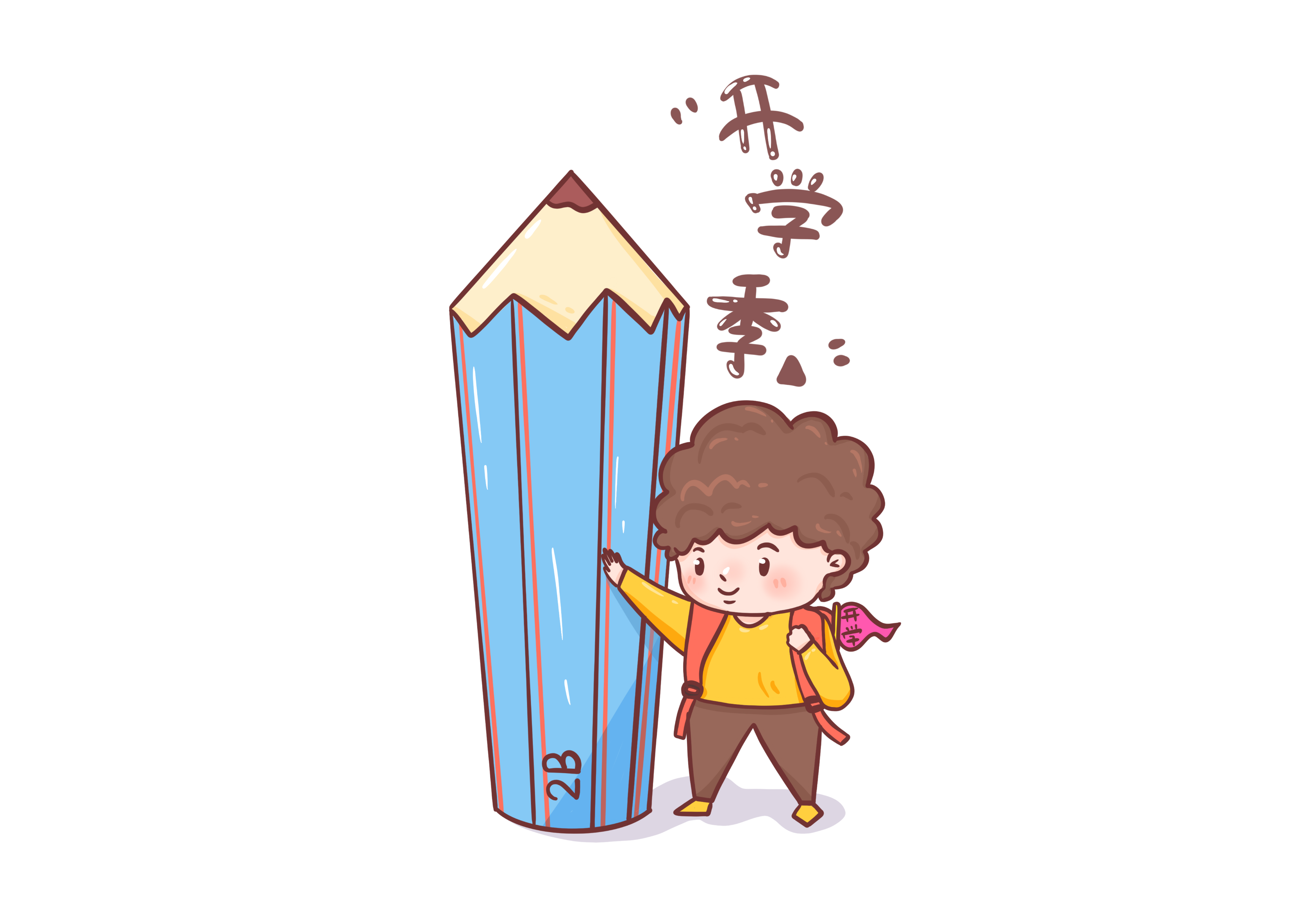 Đáp số: 18 chiếc bánh bao
b) Kể một tình huống sử dụng phép nhân 3 x 7 trong thực tế.
[Speaker Notes: Thầy cô bấm câu trả lời của học sinh vào ô khi trình chiếu.]
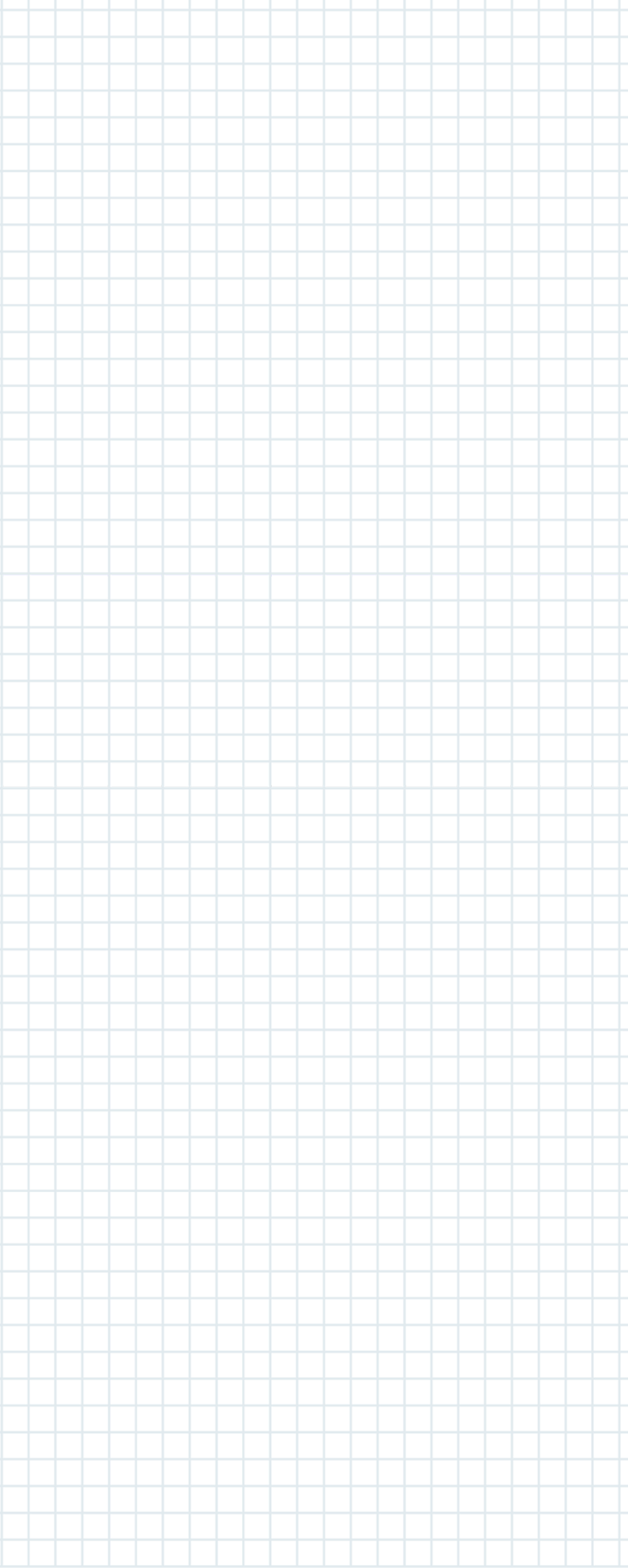 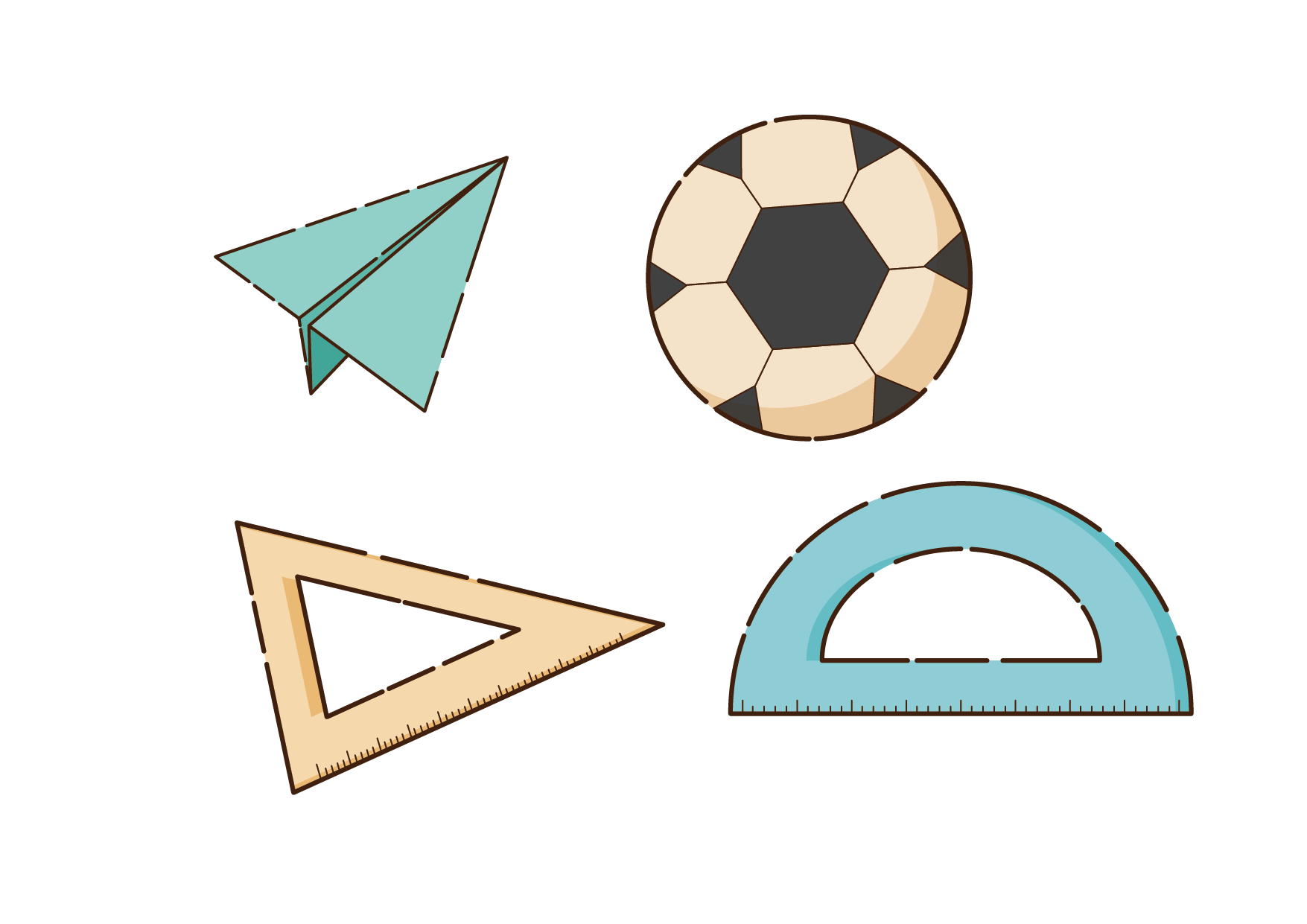 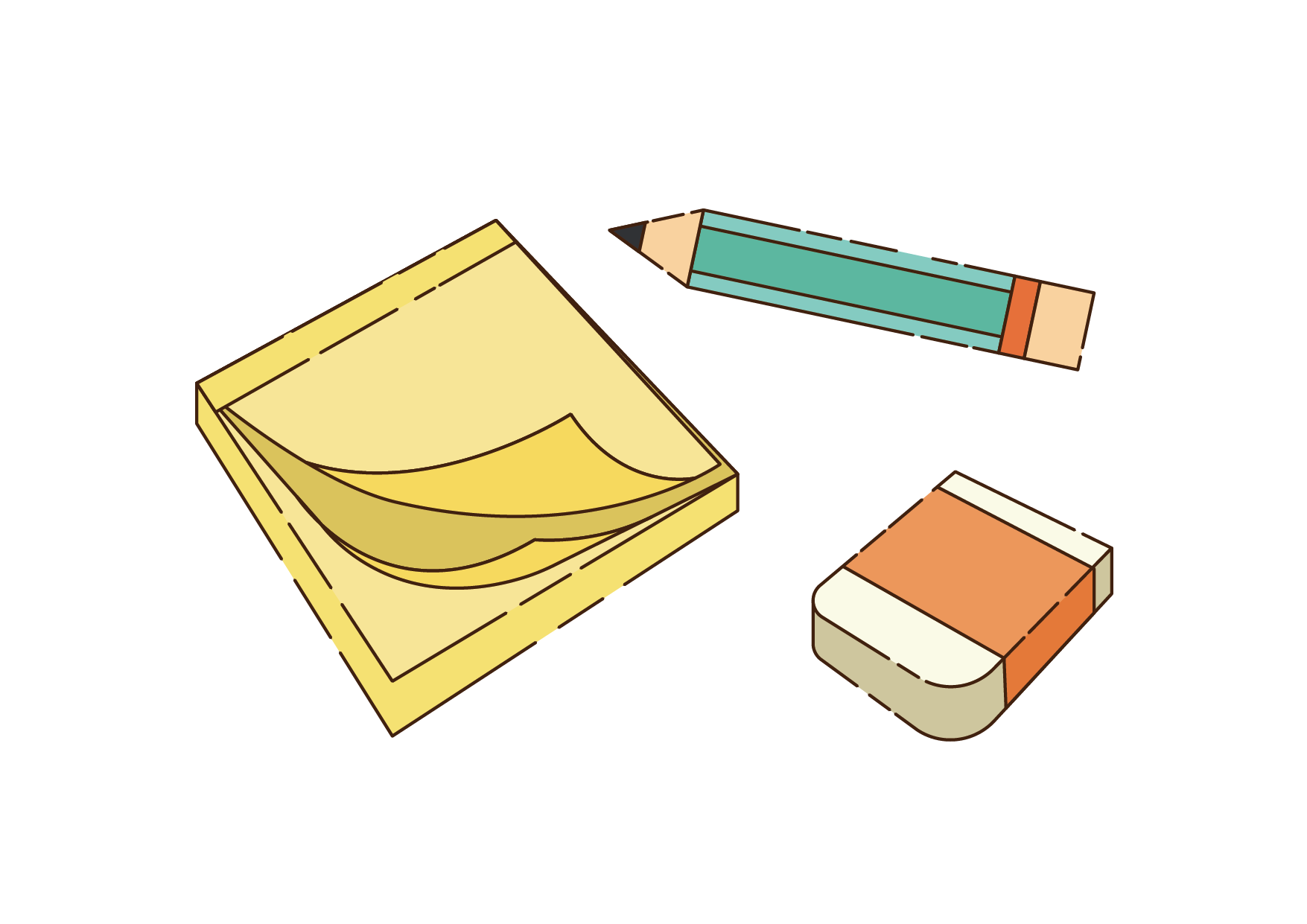 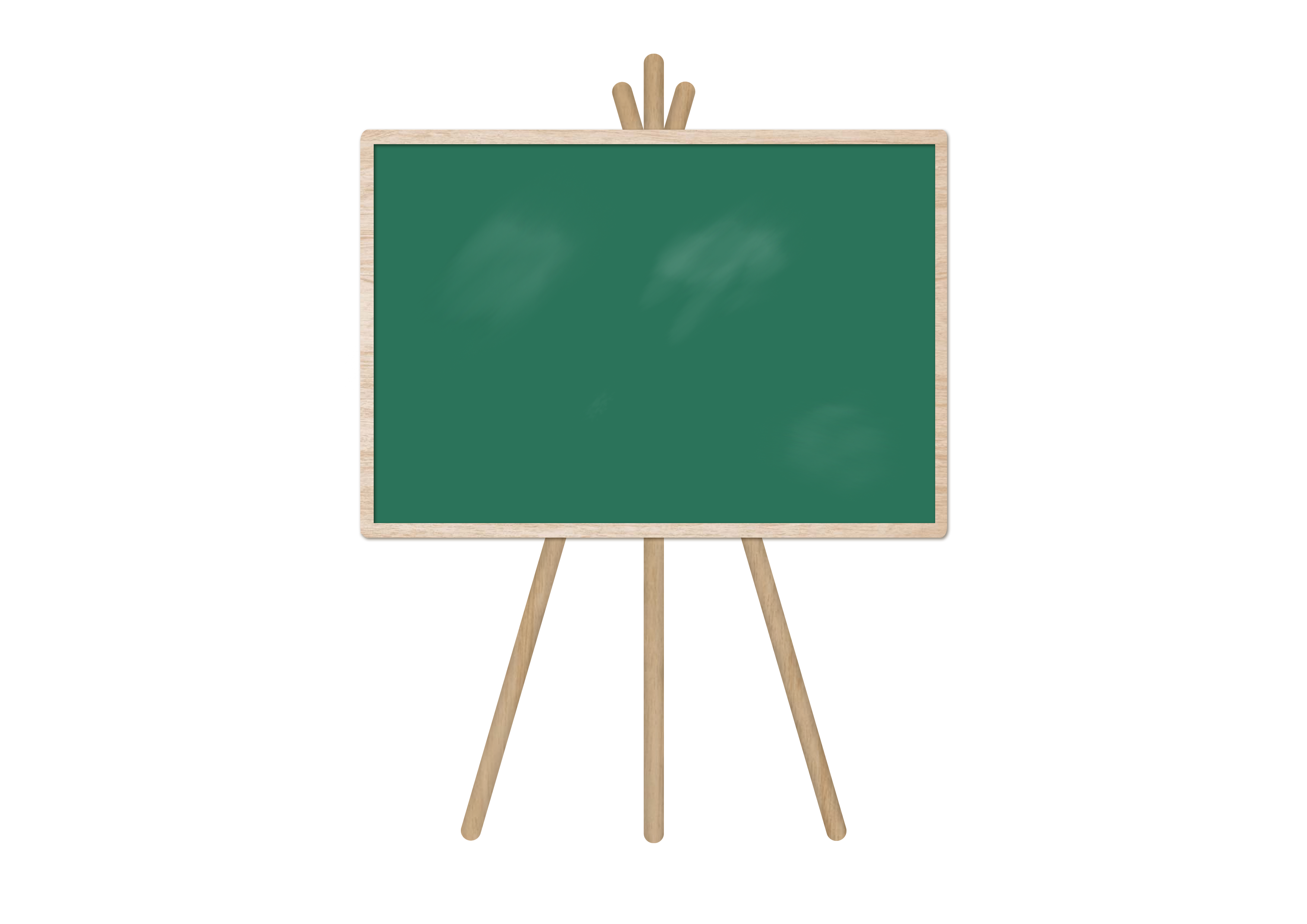 Vận dụng
03
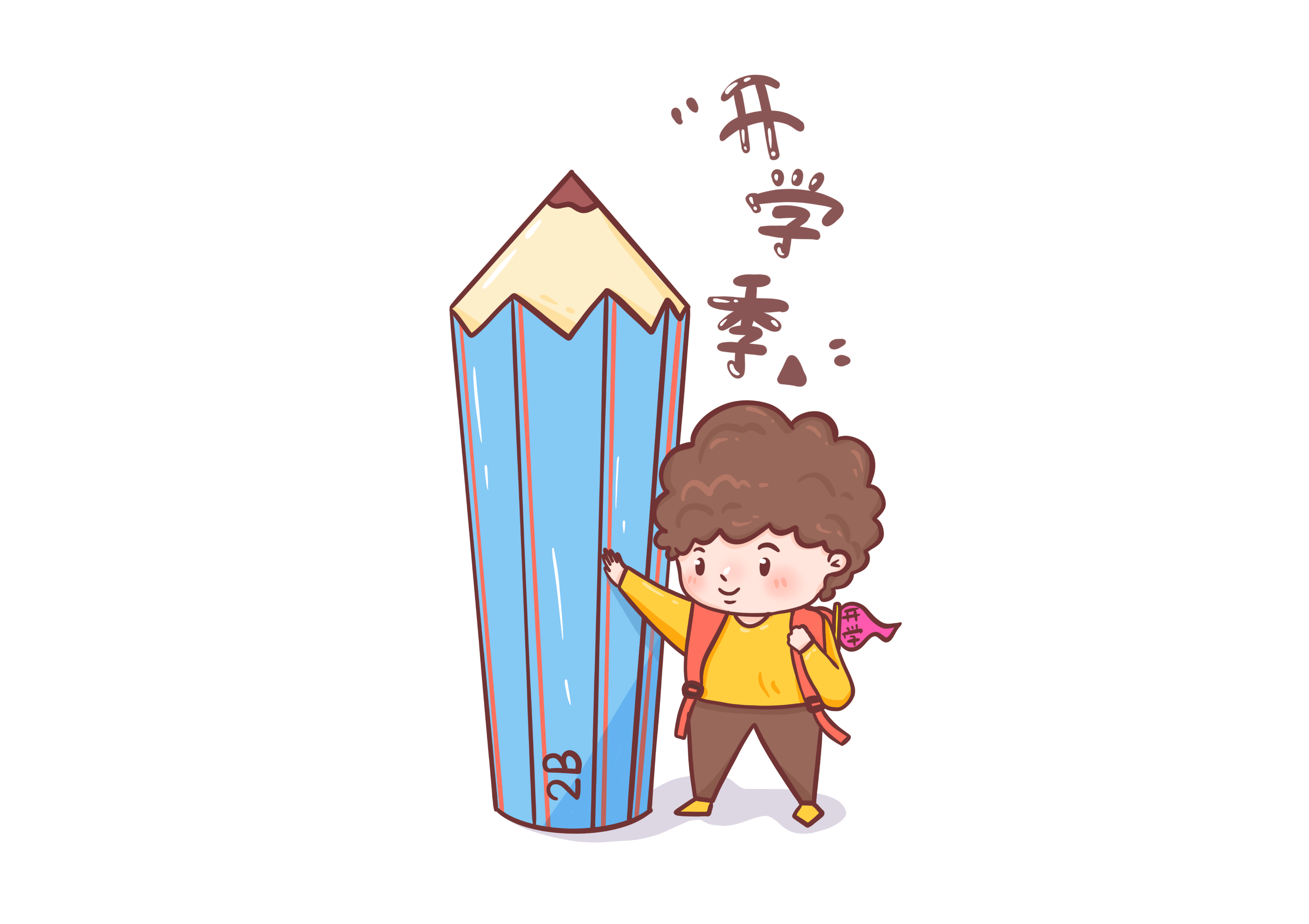 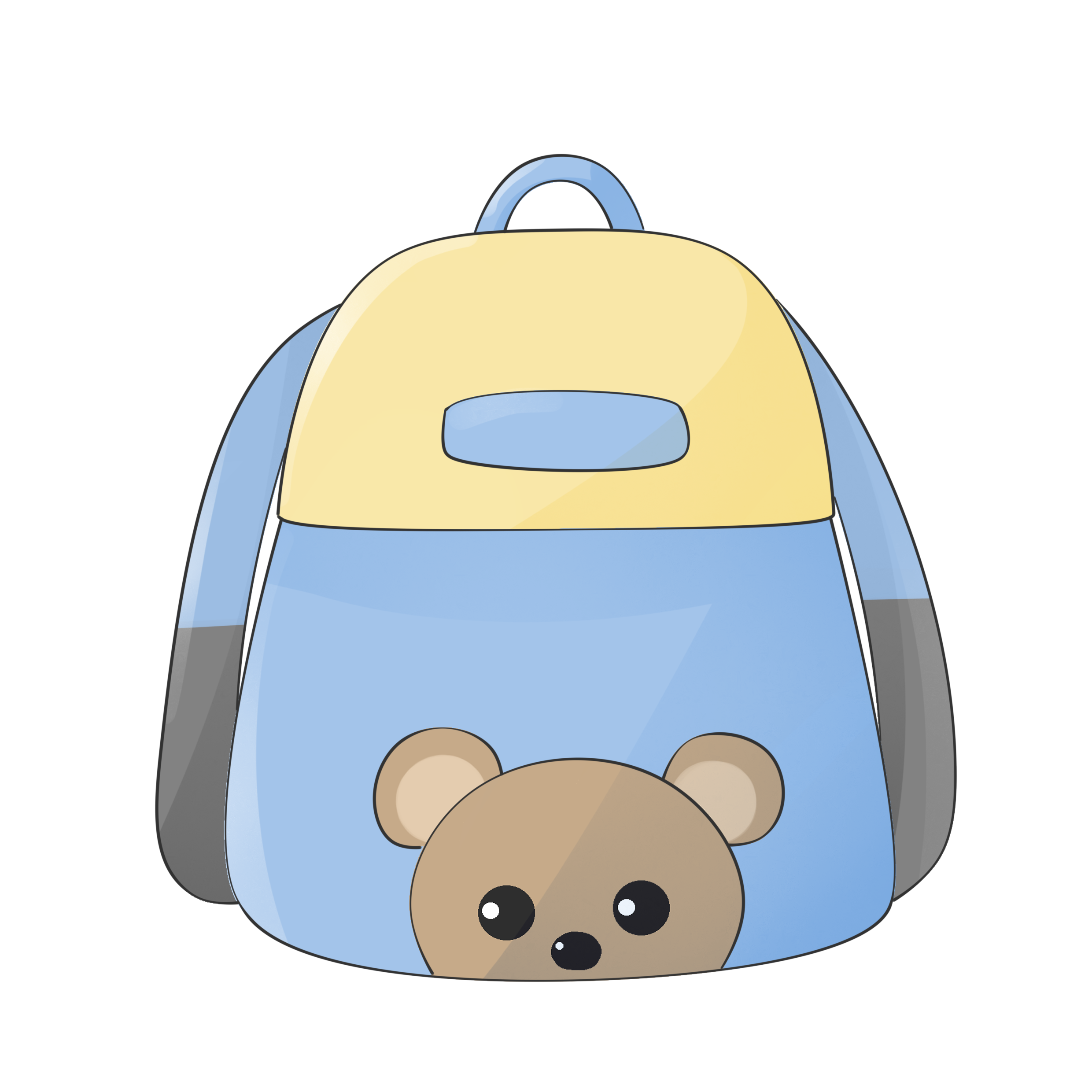 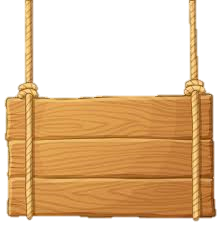 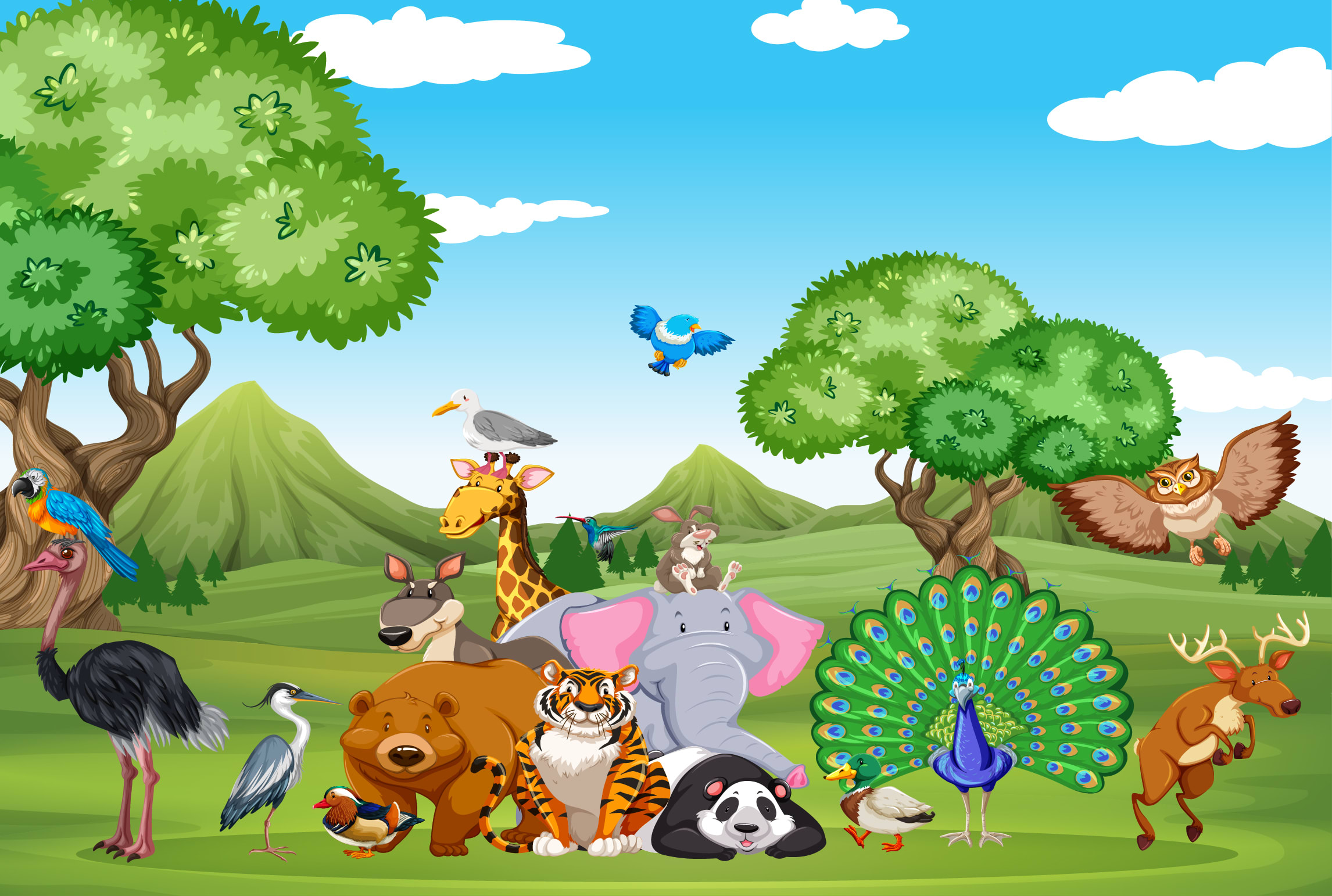 TÀU ƠI
MÌNH ĐI ĐÂU THẾ
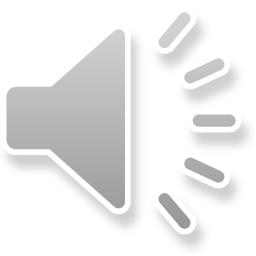 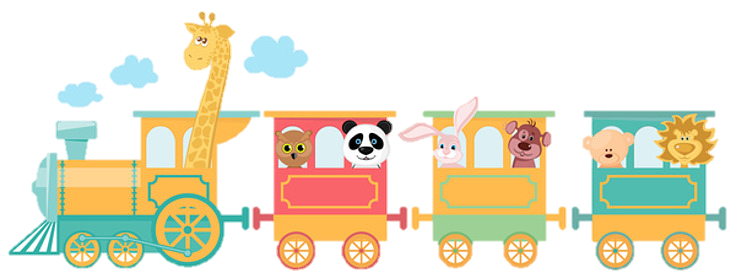 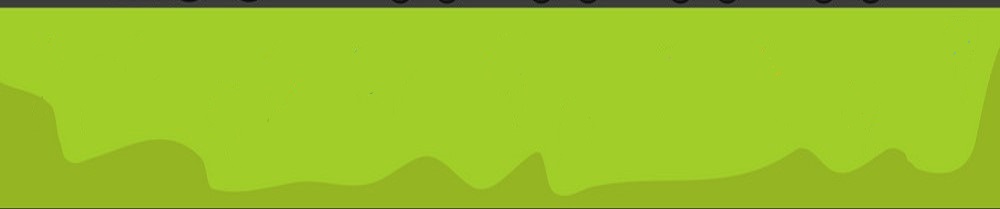 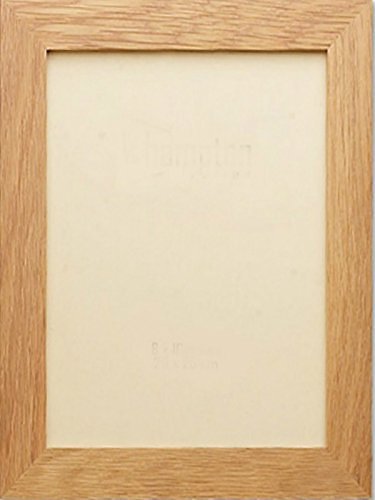 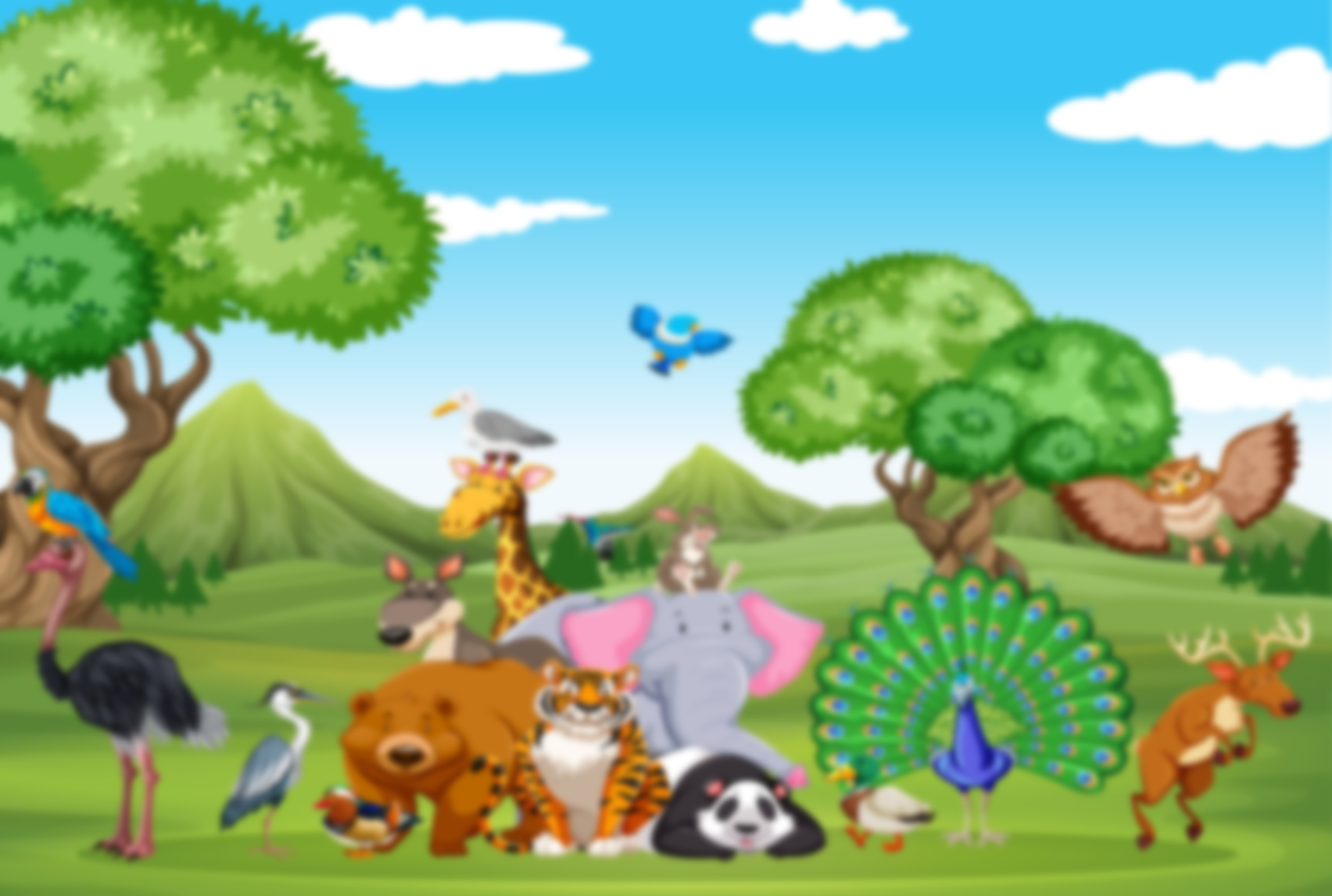 Chúng ta sẽ cùng theo một 
chuyến tàu để đến tham quan nơi 
sinh sống của các muôn thú.Muốn vậy, các em hãy cố gắng 
trả lời đúng những câu hỏi nhé!

Sẵn sàng cho chuyến tham quan nào!
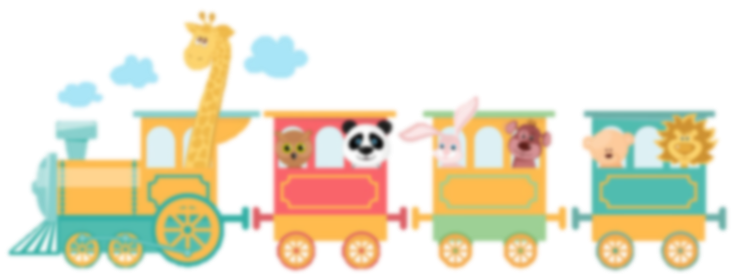 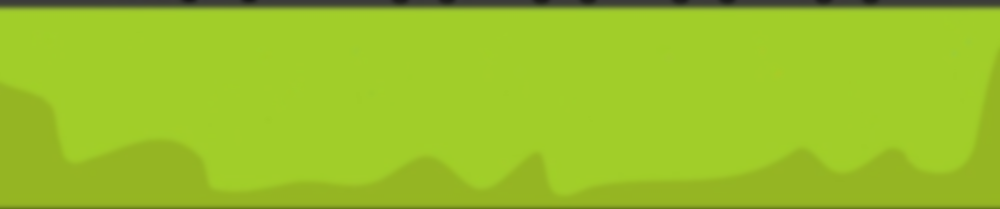 Đúng
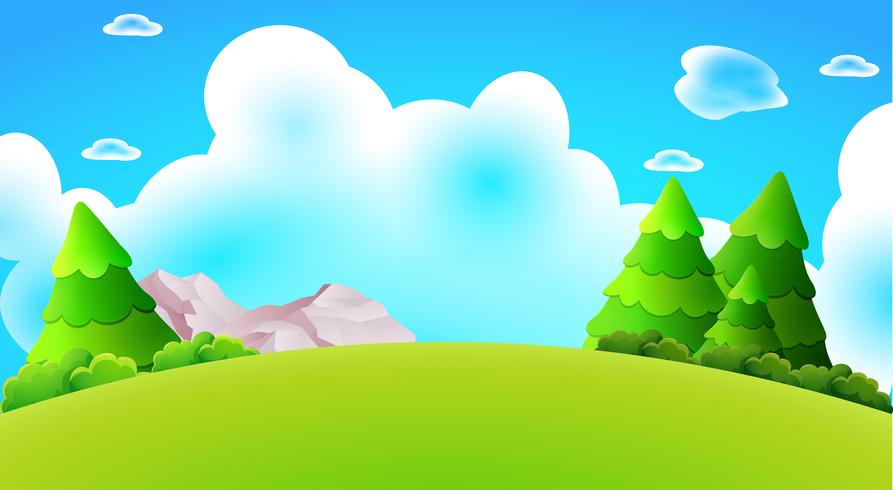 <
>
=
9
6
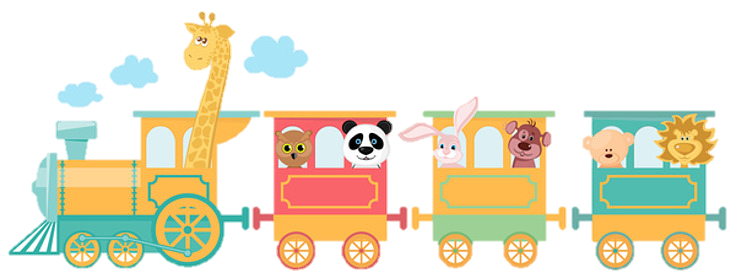 ?
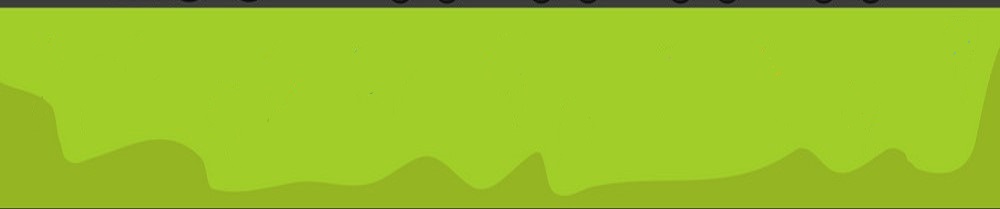 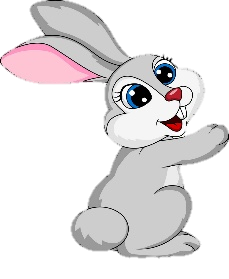 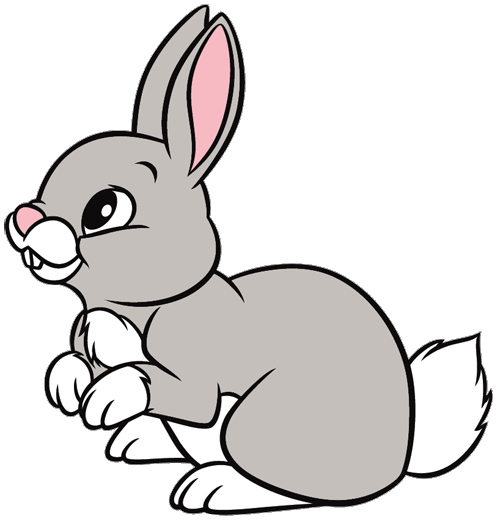 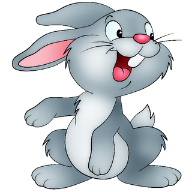 Đúng
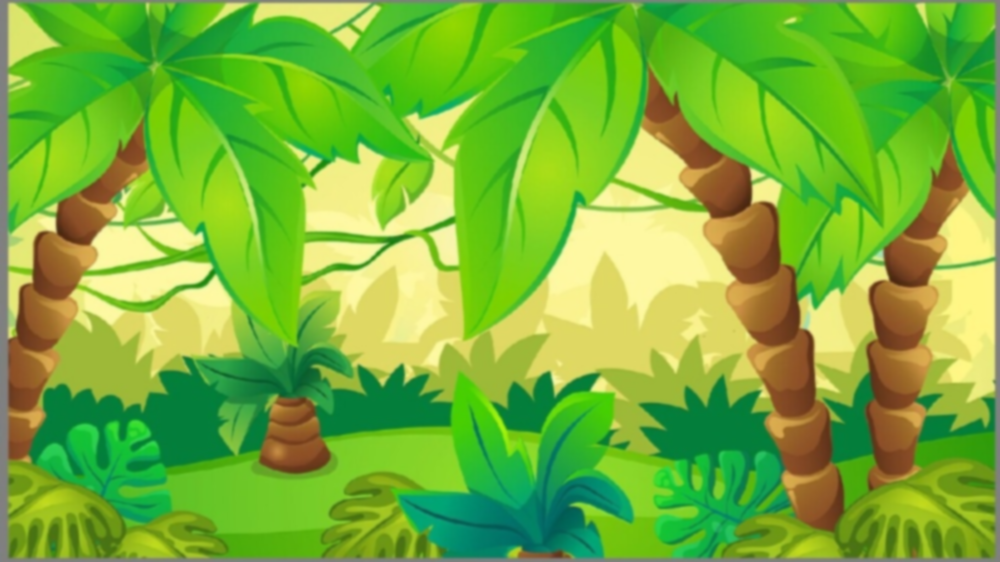 >
=
<
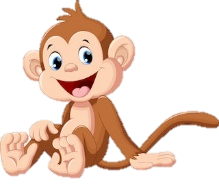 324 x 2
166 x 5
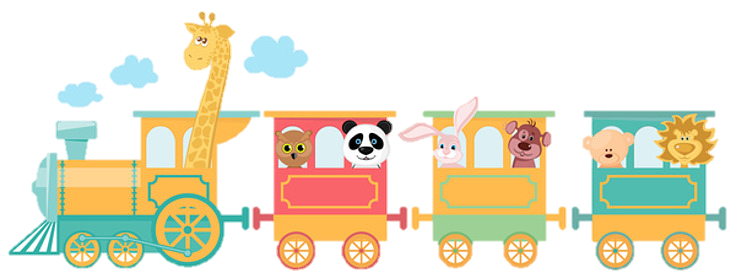 ?
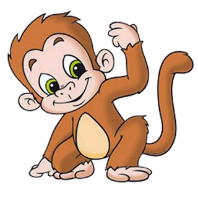 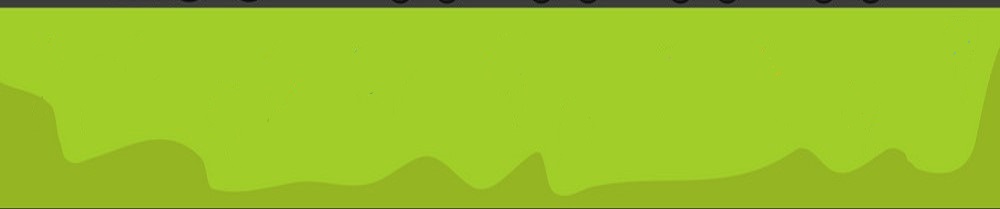 Đúng
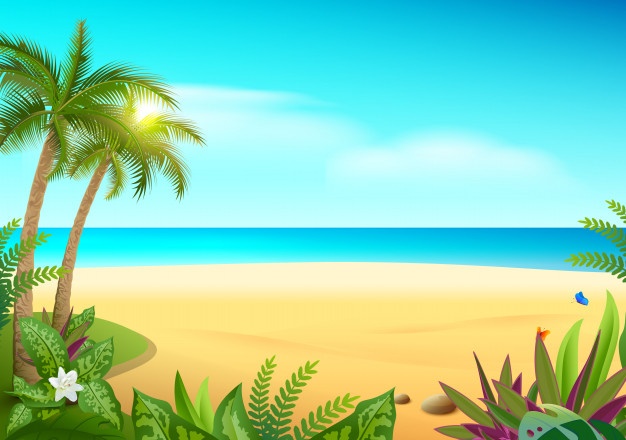 <
>
=
9
6
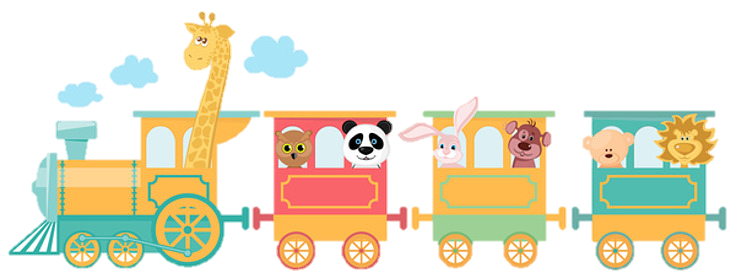 ?
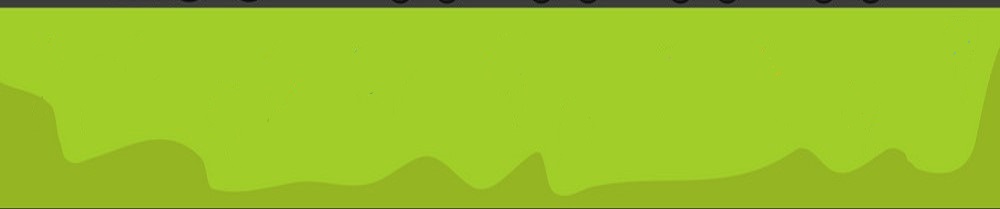 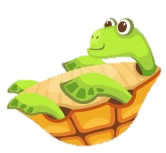 Đúng
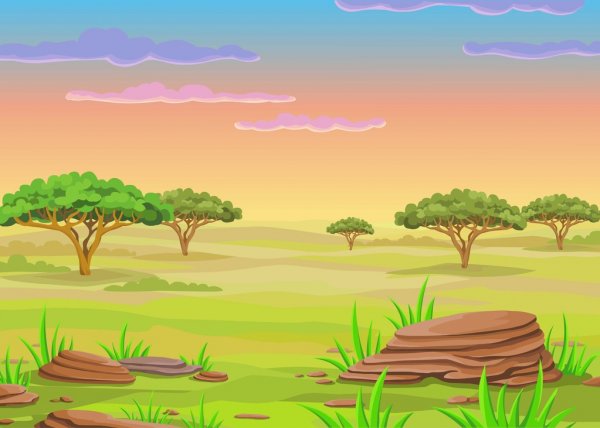 <
=
>
7+3
10
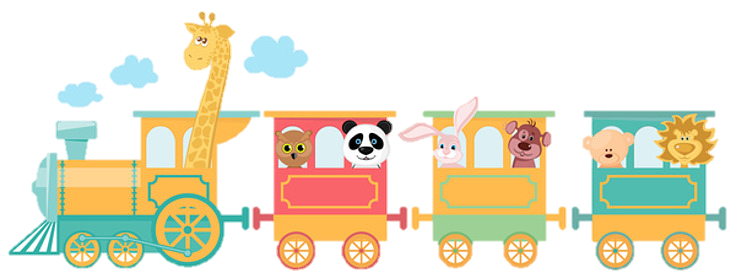 ?
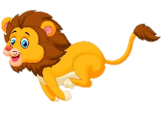 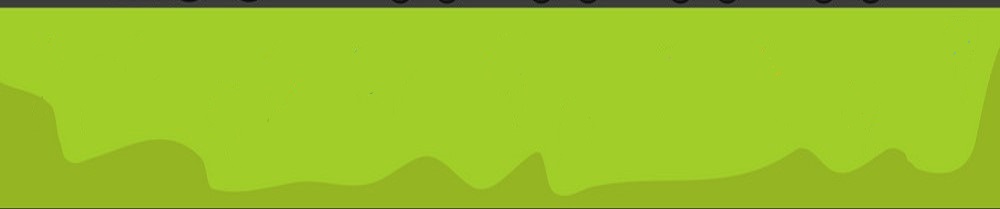 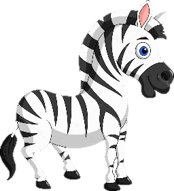 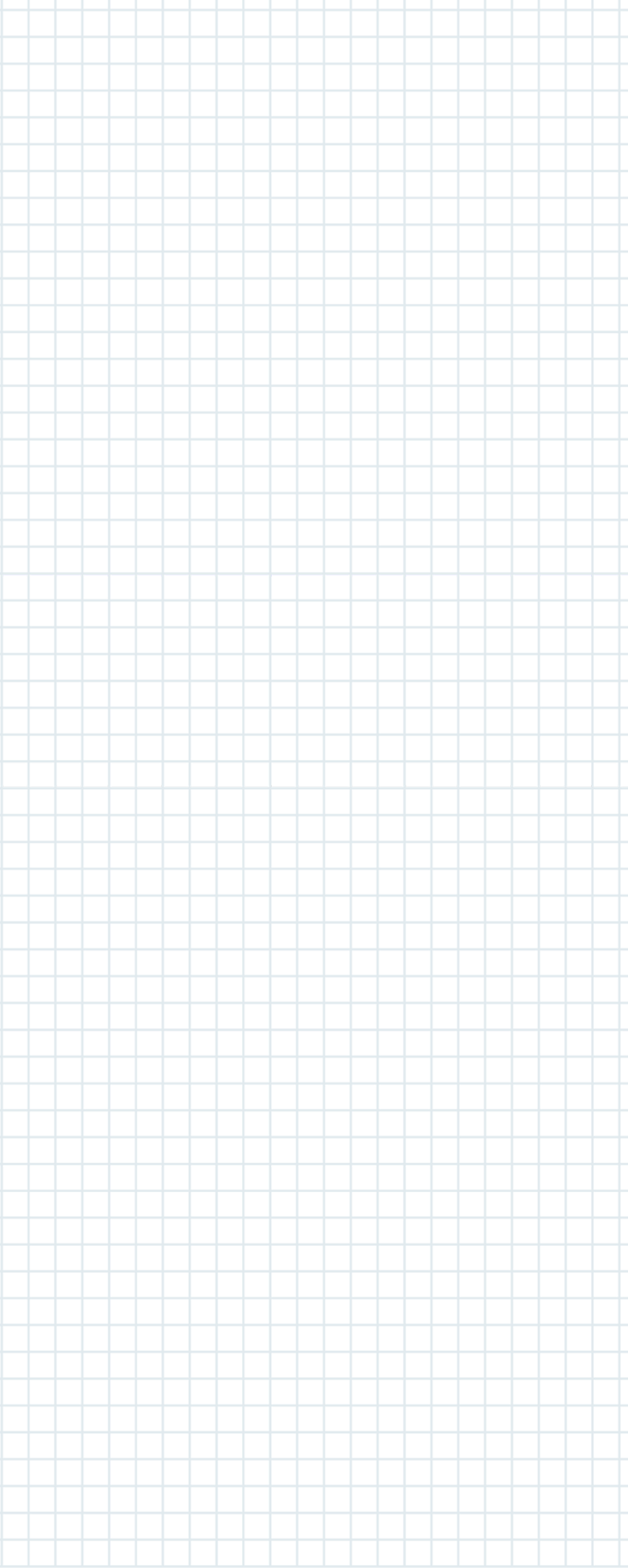 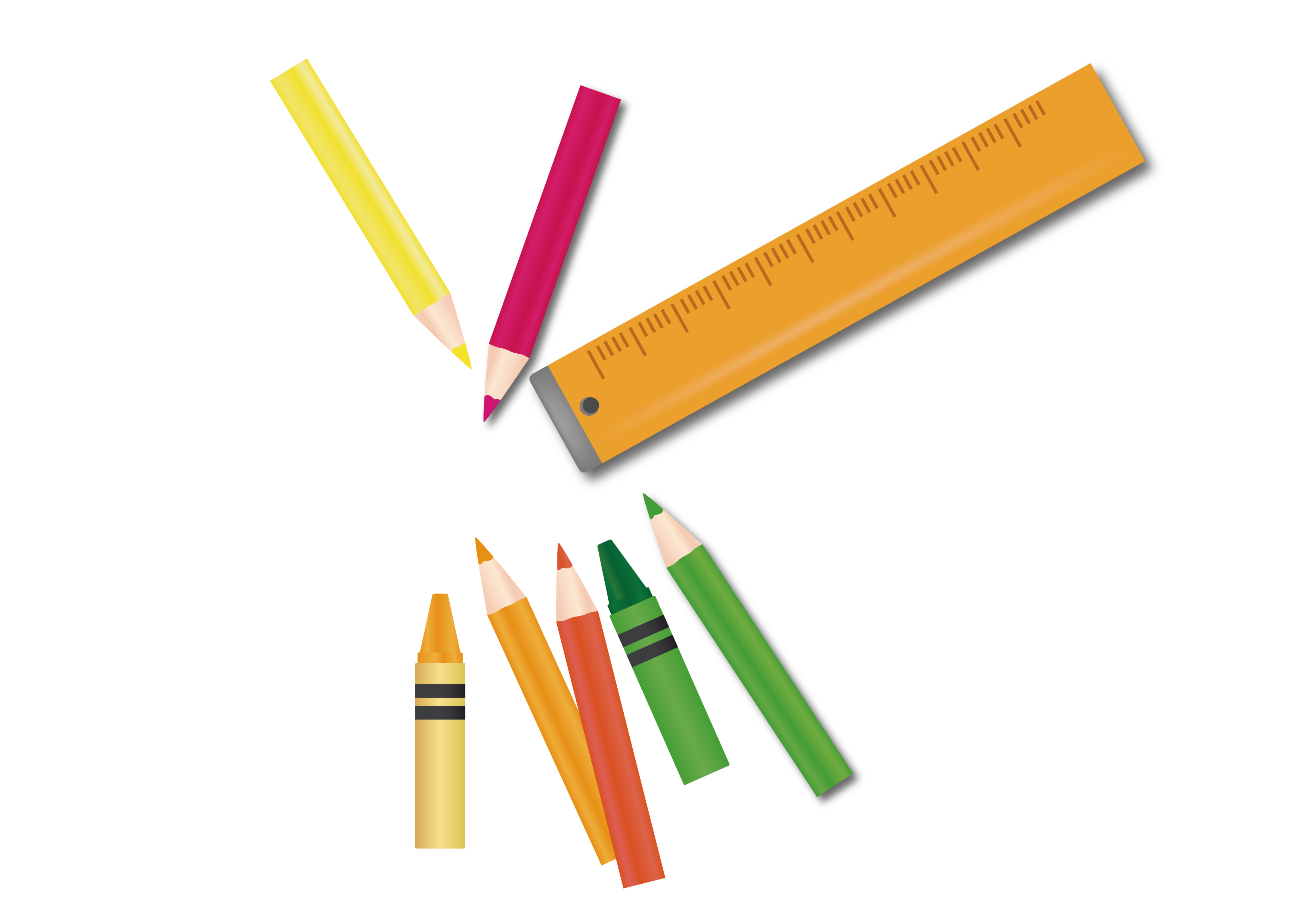 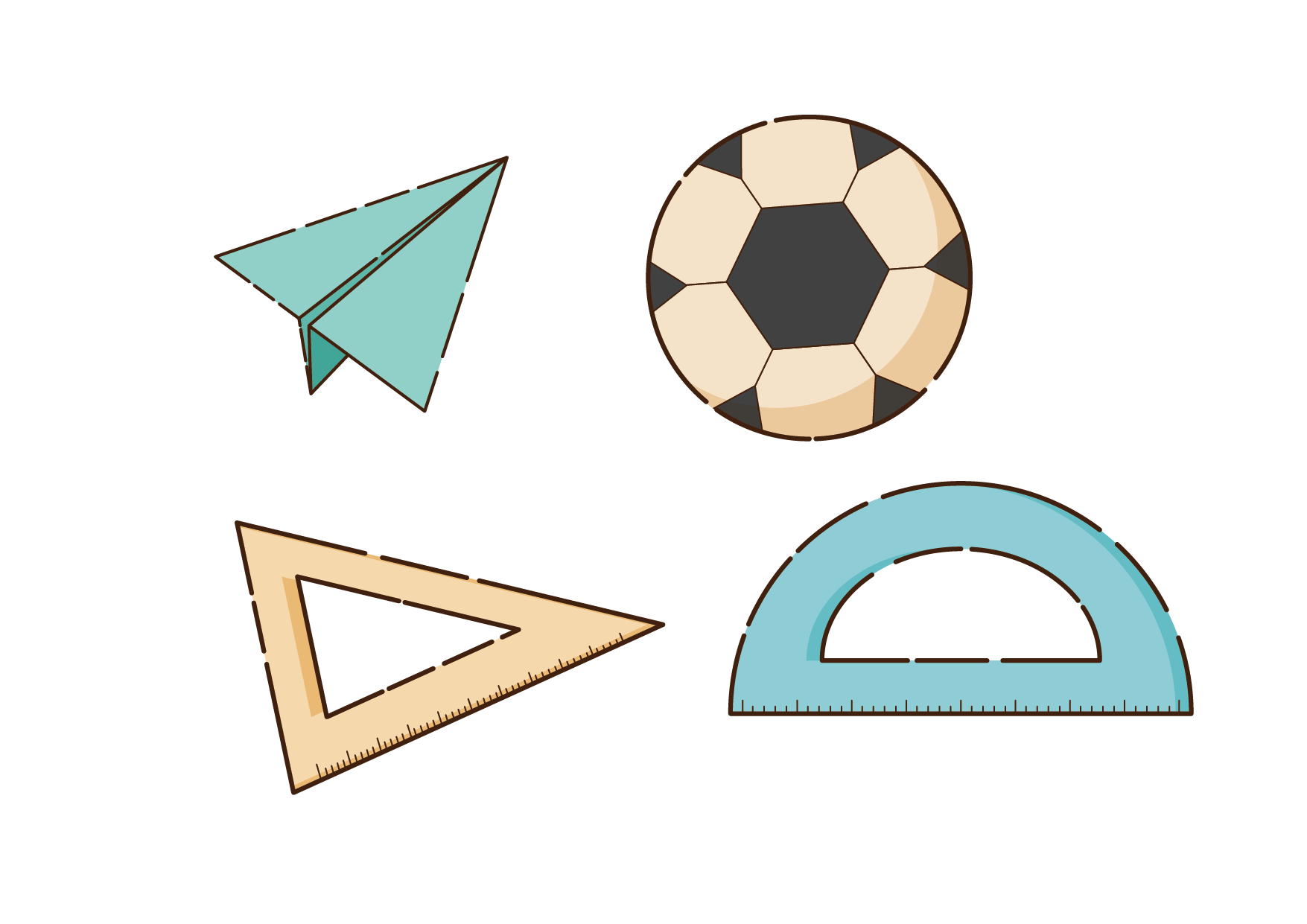 TẠM BIỆT CÁC EM
TẠM BIỆT CÁC EM
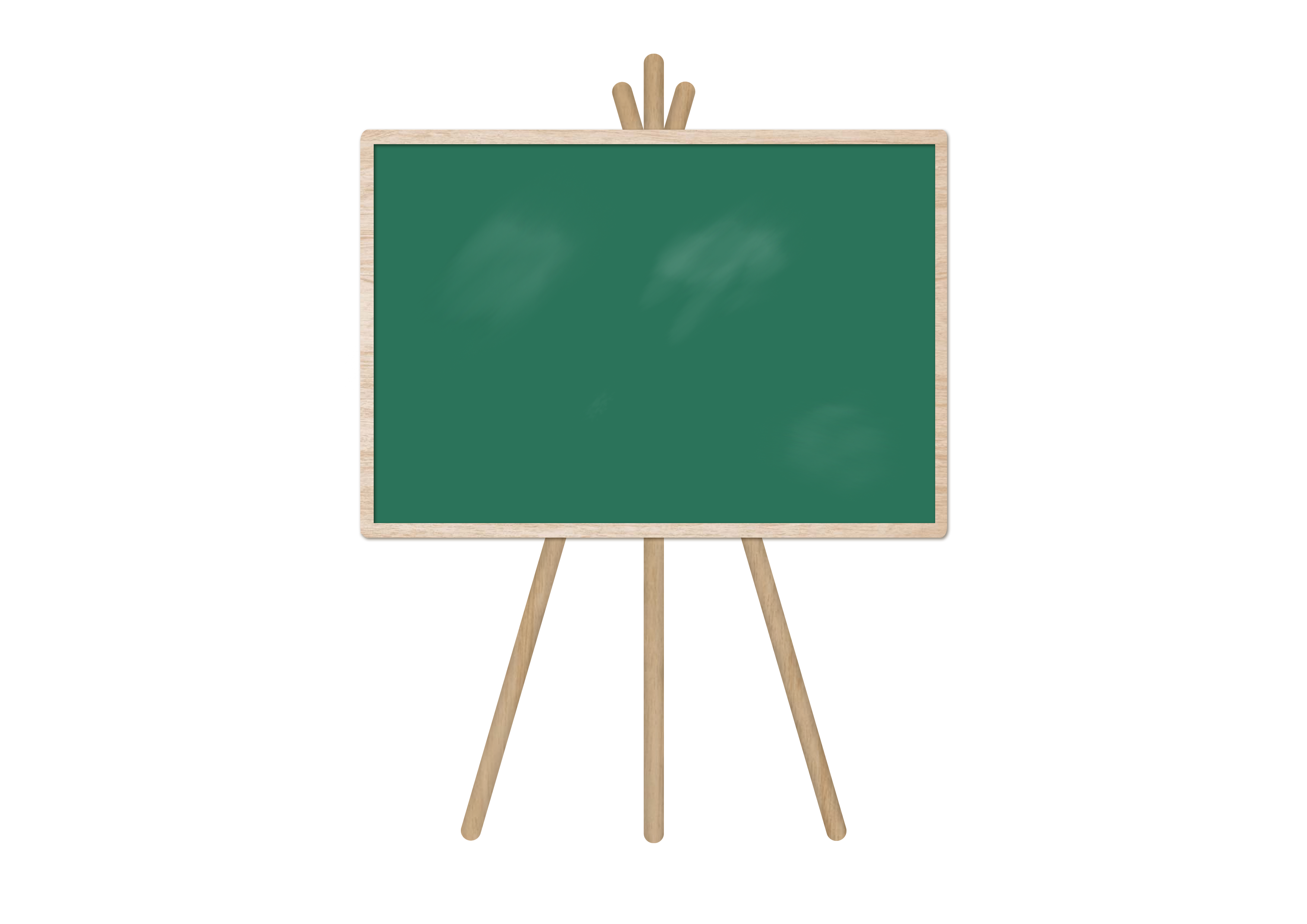 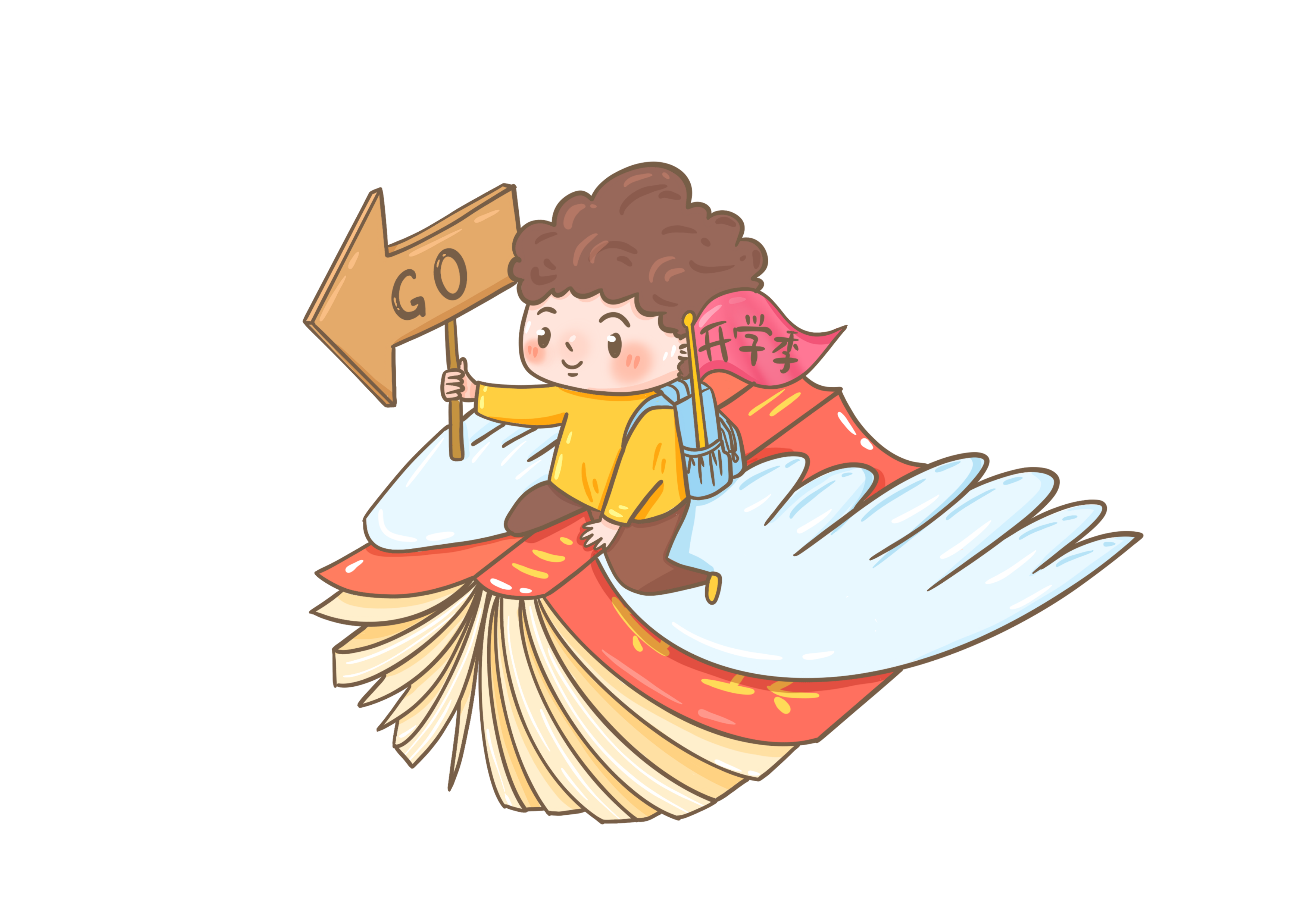 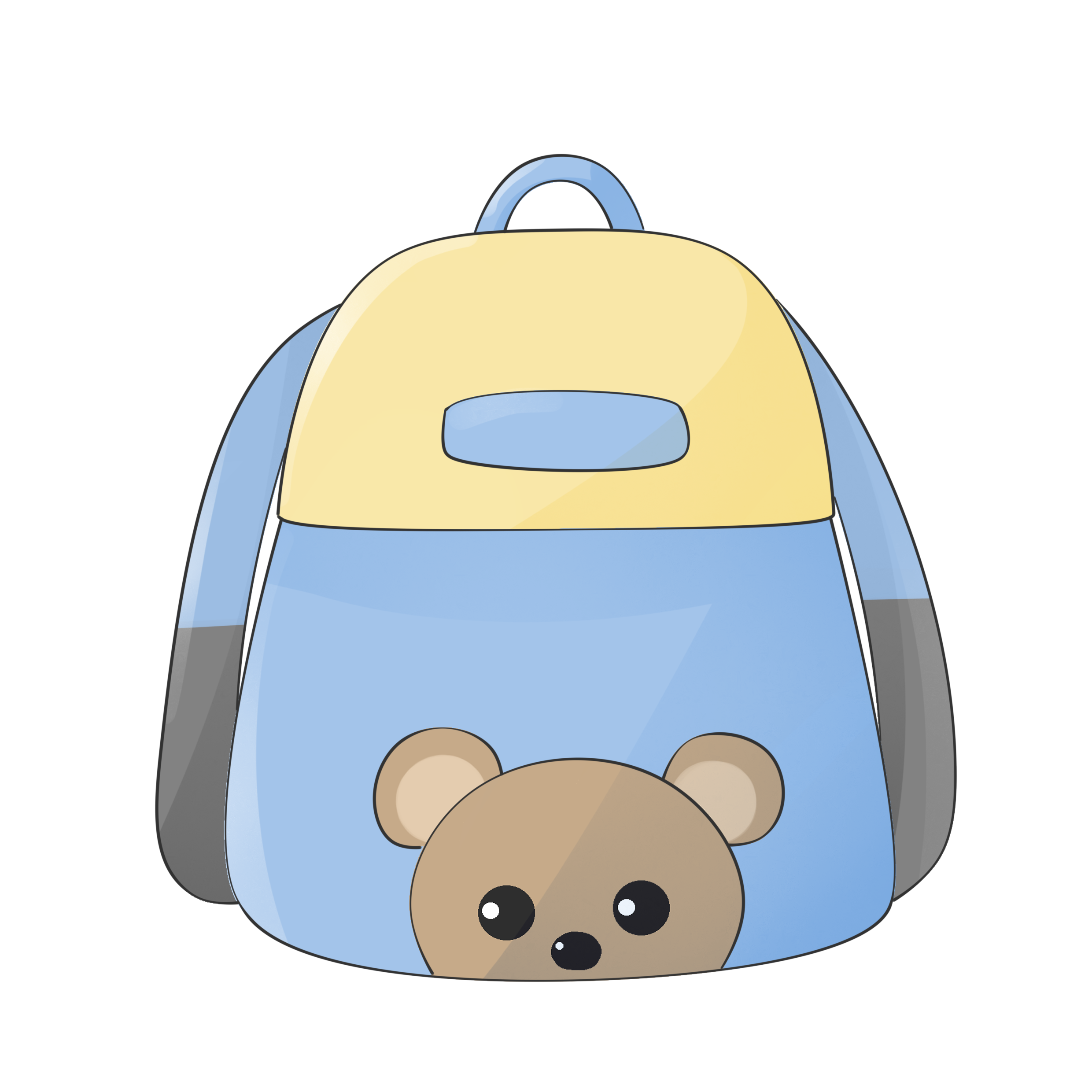 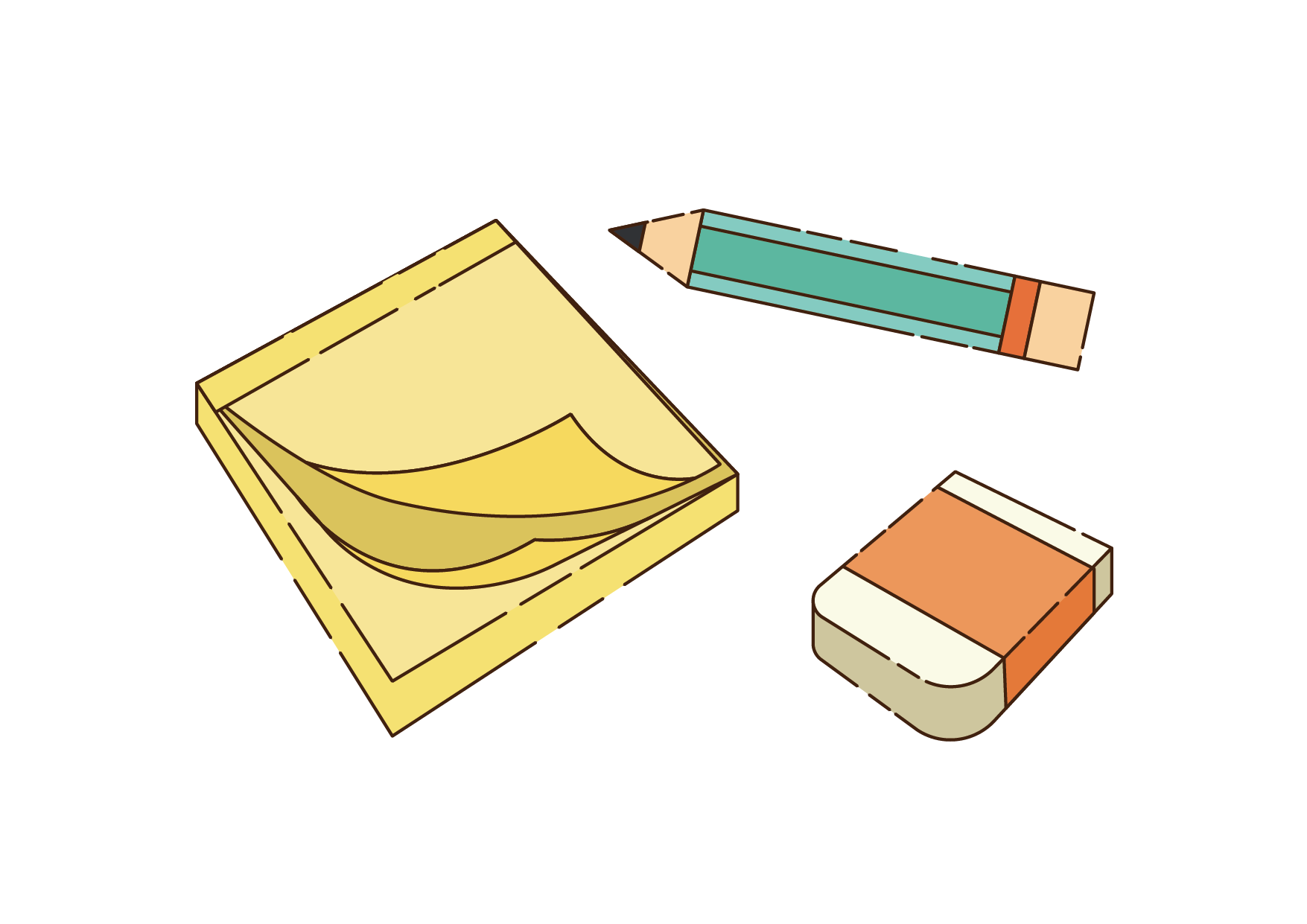